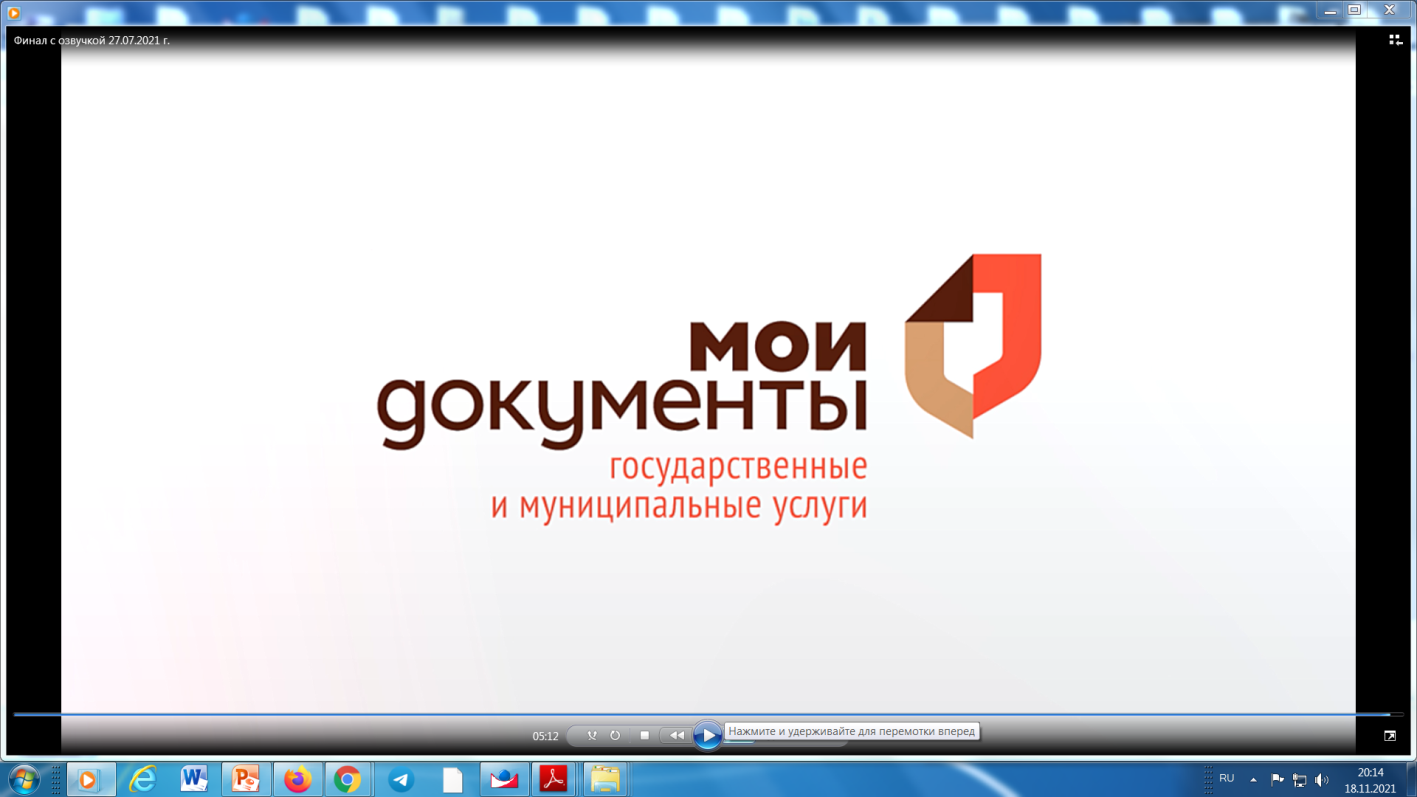 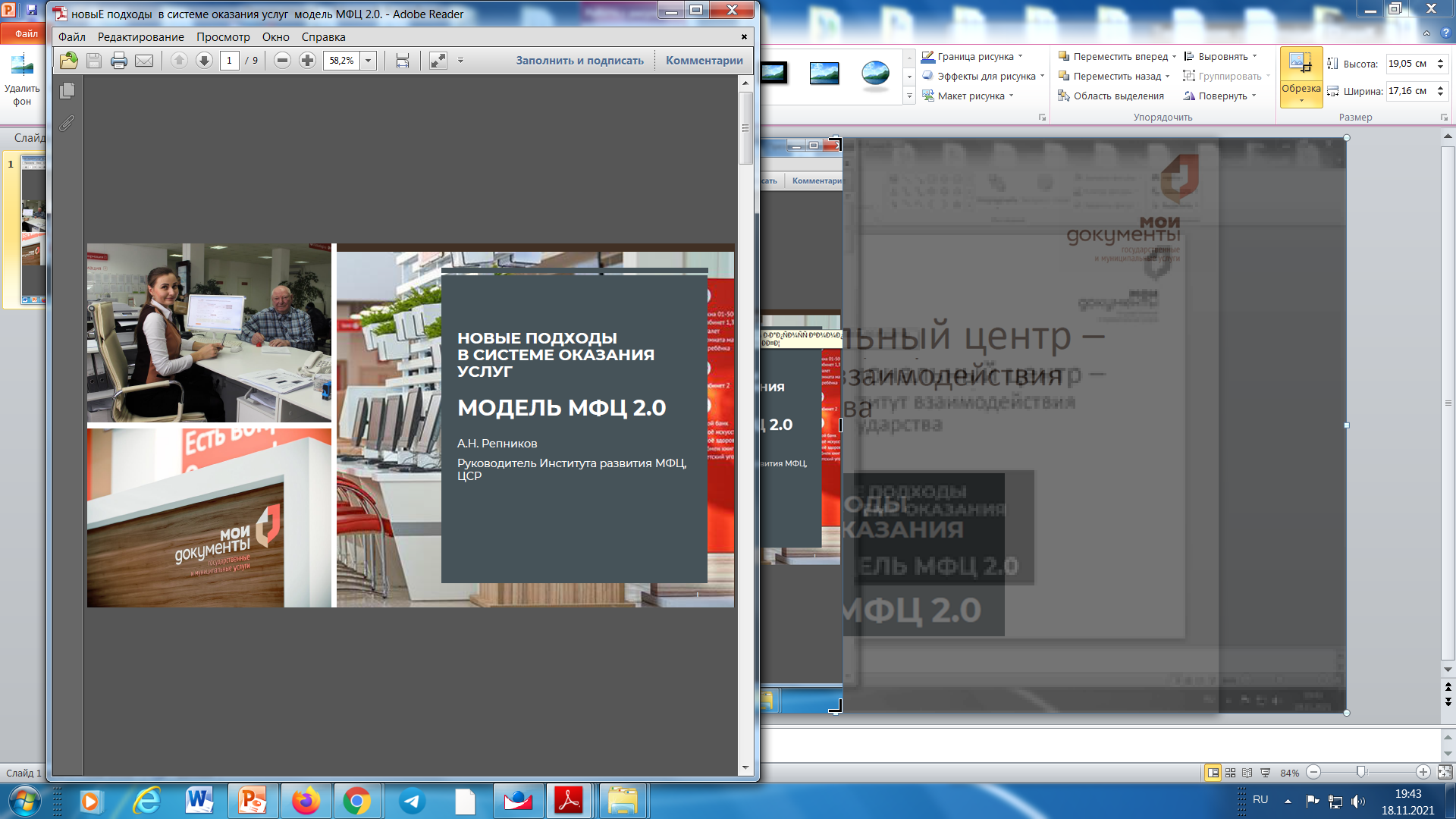 Совершенствование организации предоставления государственных и муниципальных услуг в ГАУ Республики Мордовия «Многофункциональный центр предоставления государственных и муниципальных услуг»
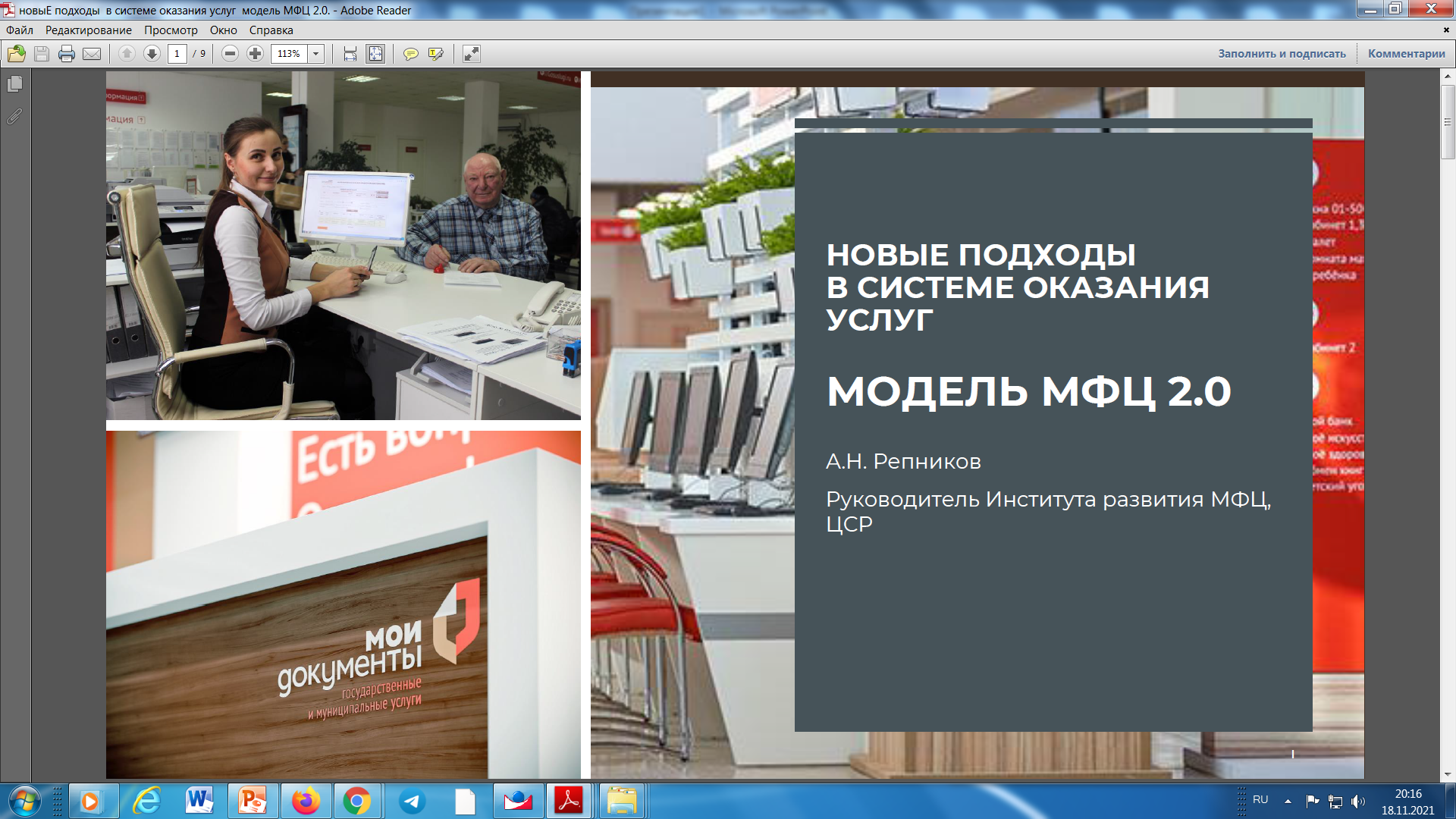 Выполнил: Мулюгина                    
                                                                           Кристина Владимировна
                             2022 год
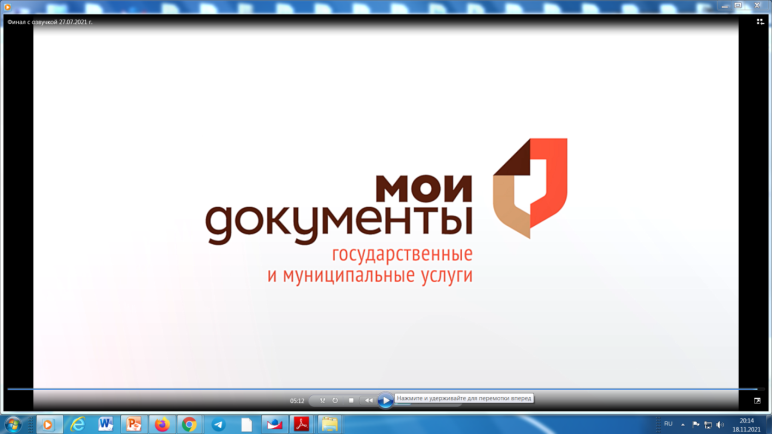 Цель работы, задачи, объект исследования
Цель работы - изучение теории и практики оказания государственных и муниципальных услуг по принципу «одного окна» в многофункциональных центрах и разработка предложений по совершенствованию организации их предоставления.
Для реализации этой цели были поставлены следующие задачи:
- исследовать подходы к анализу государственных и муниципальных услуг;
- изучить нормативно-правовые основы предоставления государственных и муниципальных услуг в многофункциональных центрах;
- определить значение и роль многофункциональных центров предоставления государственных и муниципальных услуг в развитии системы государственного управления, способствующего повышению уровня и качества жизни граждан;
- обосновать цели, задачи и основные направления развития многофункциональных центров предоставления государственных и муниципальных услуг в условиях инновационного развития российской экономики;
- разработать рекомендации и предложения по совершенствованию механизма предоставления государственных и муниципальных услуг по принципу «одного окна». 
Объект  исследования - ГАУ Республики Мордовия «МФЦ».
Методы исследования: описание, анализ, сравнение, для сбора данных применены метод мониторинга процедур обслуживания в МФЦ, экспертного опроса и интервью.
Полученные результаты: изучены теория и практика оказания государственных и муниципальных услуг по принципу «одного окна» в многофункциональных центрах и разработаны предложения по совершенствованию организации их предоставления.
Структура работы состоит из введения, трех глав, заключения, списка использованных источников.
ГОСУДАРСТВЕННЫЕ И МУНИЦИПАЛЬНЫЕ УСЛУГИ
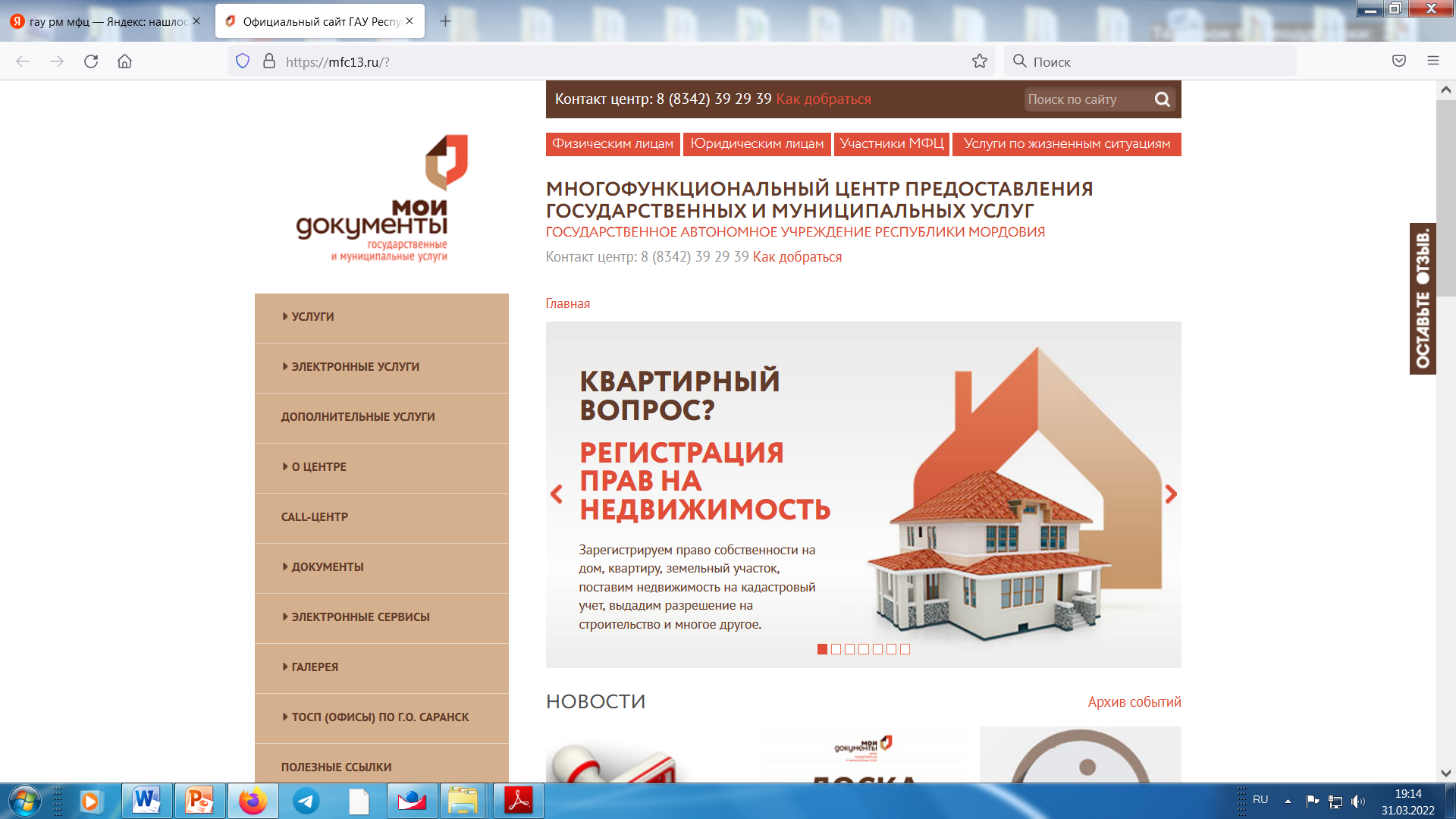 Понятие государственных и муниципальных услуг в рамках 210-ФЗ и БК РФ
Государственная услуга (210-ФЗ)
это деятельность по реализации функций соответственно федерального органа исполнительной власти, государственного внебюджетного фонда, исполнительного органа государственной власти субъекта Российской Федерации, а также органа местного самоуправления при осуществлении отдельных государственных полномочий, переданных федеральными законами и законами субъектов Российской Федерации, которая осуществляется по запросам заявителей в пределах установленных нормативными правовыми актами Российской Федерации и нормативными правовыми актами субъектов Российской Федерации полномочий органов, предоставляющих государственные услуги.
Муниципальная услуга (210-ФЗ)
это деятельность по реализации функций органа местного самоуправления, которая осуществляется по запросам заявителей в пределах полномочий органа, предоставляющего муниципальные услуги, по решению вопросов местного значения, установленных в соответствии с Федеральным законом от 6 октября 2003 года N 131-ФЗ «Об общих принципах организации местного самоуправления в Российской Федерации» и уставами муниципальных образований, а также в пределах предусмотренных в нем норм прав органов местного самоуправления на решение вопросов, не отнесенных к вопросам местного значения, на участие в осуществлении иных государственных полномочий, на решение иных вопросов, не отнесенных к компетенции органов местного самоуправления других муниципальных образований, органов государственной власти.
Государственные (муниципальные) услуги (работы) (БК РФ)
это услуги (работы), оказываемые (выполняемые) органами государственной власти (органами местного самоуправления), государственными (муниципальными) учреждениями и в случаях, установленных законодательством РФ, иными юридическими лицами.
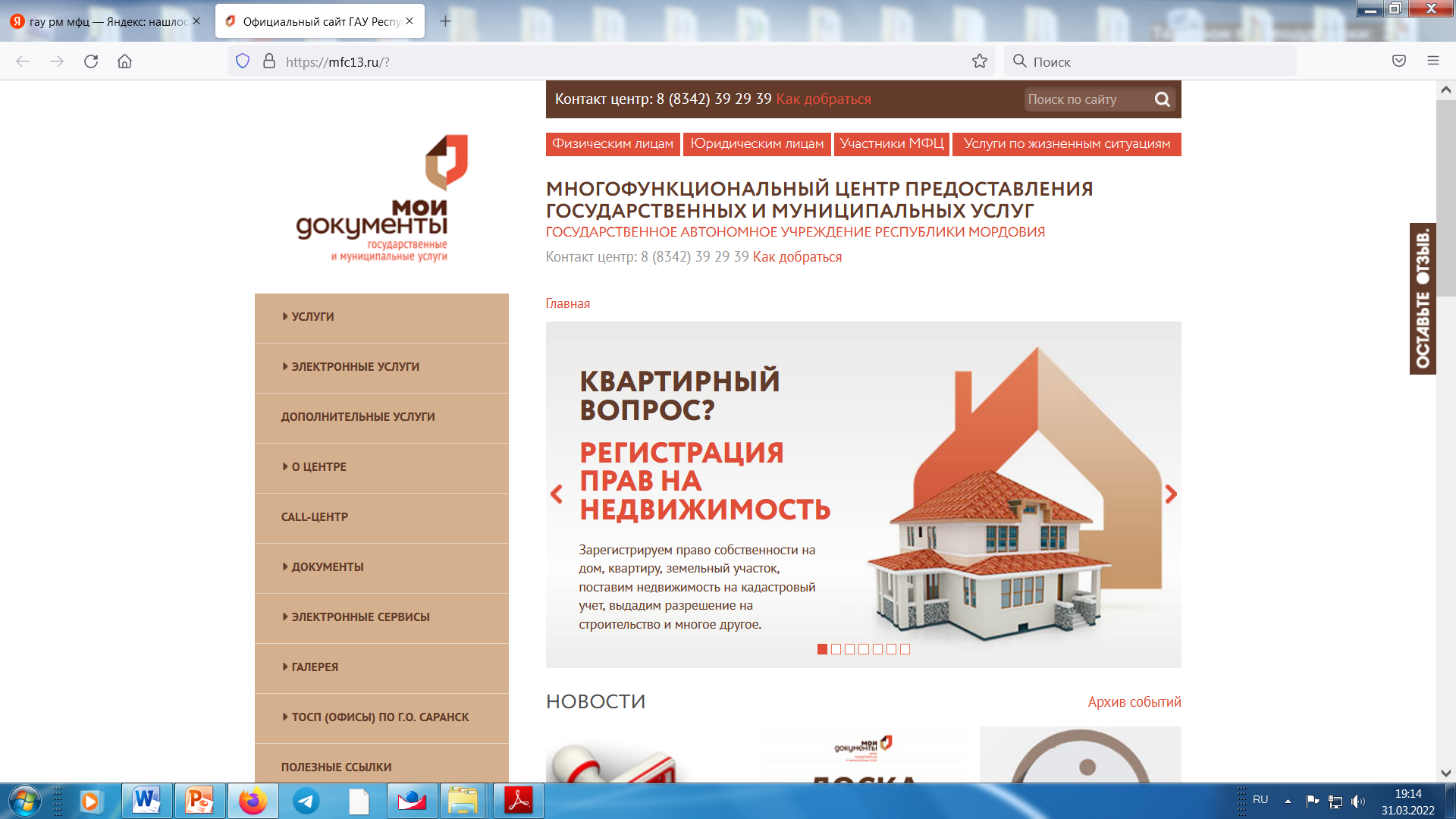 Виды государственных и муниципальных услуг
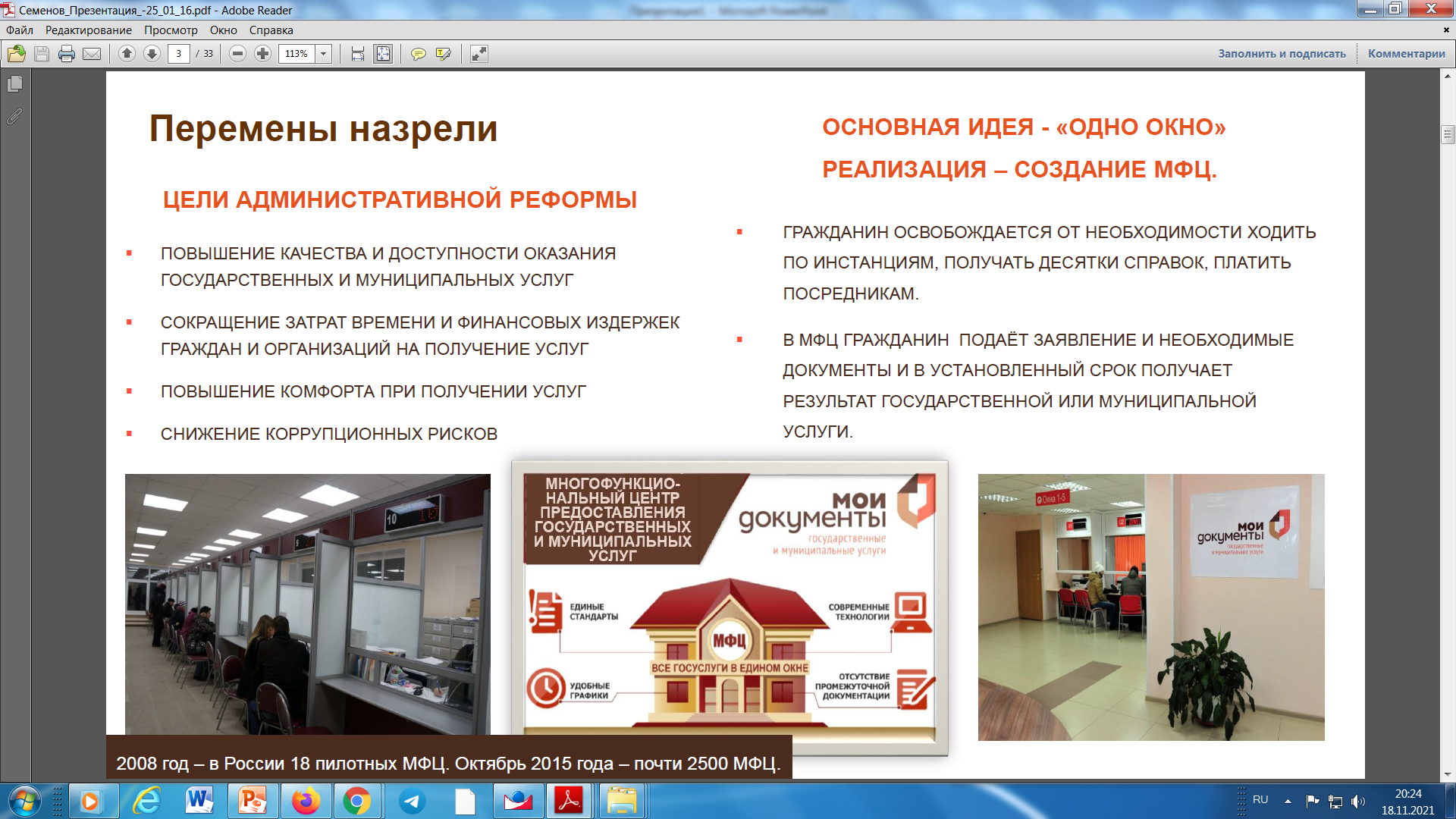 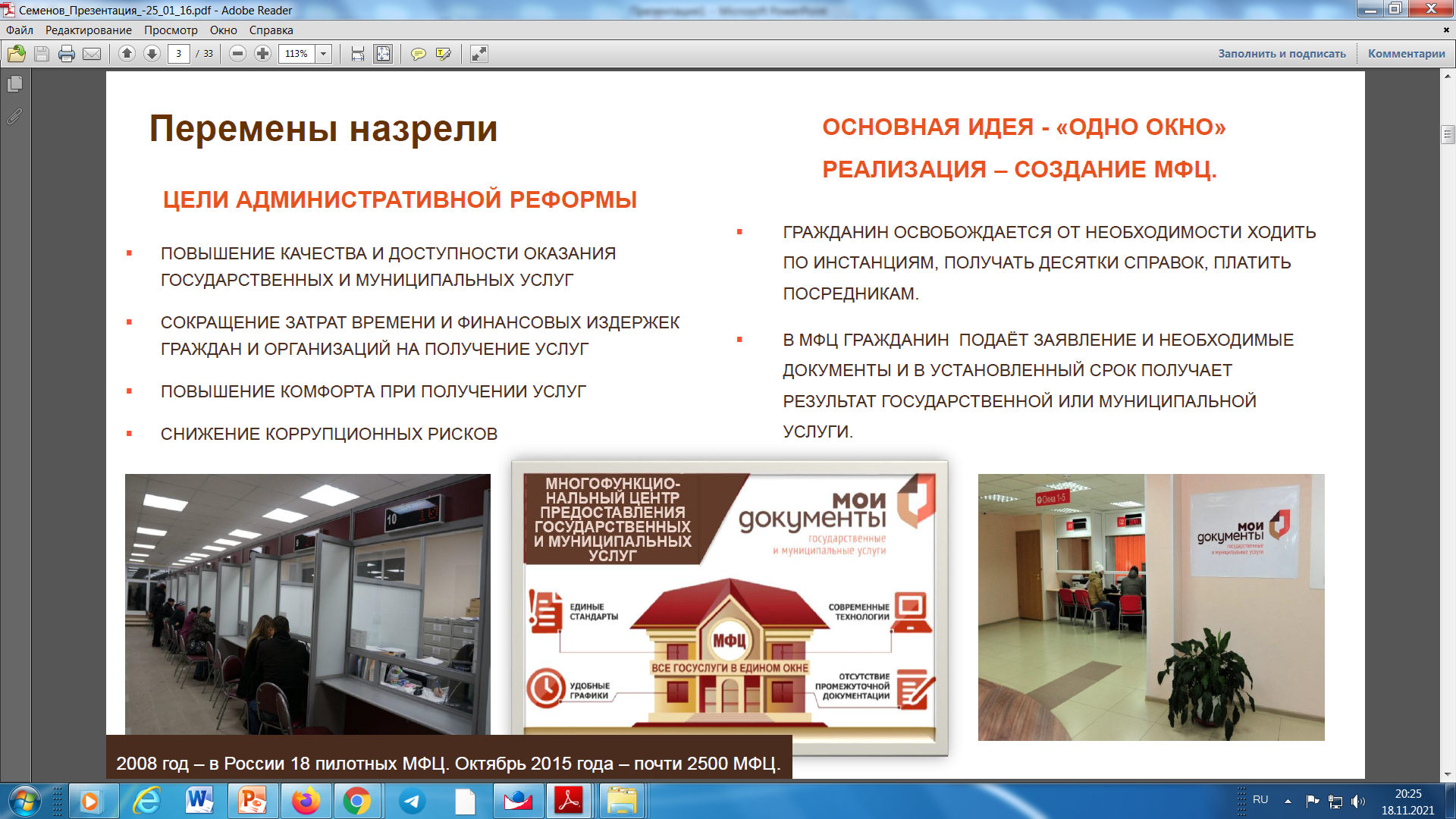 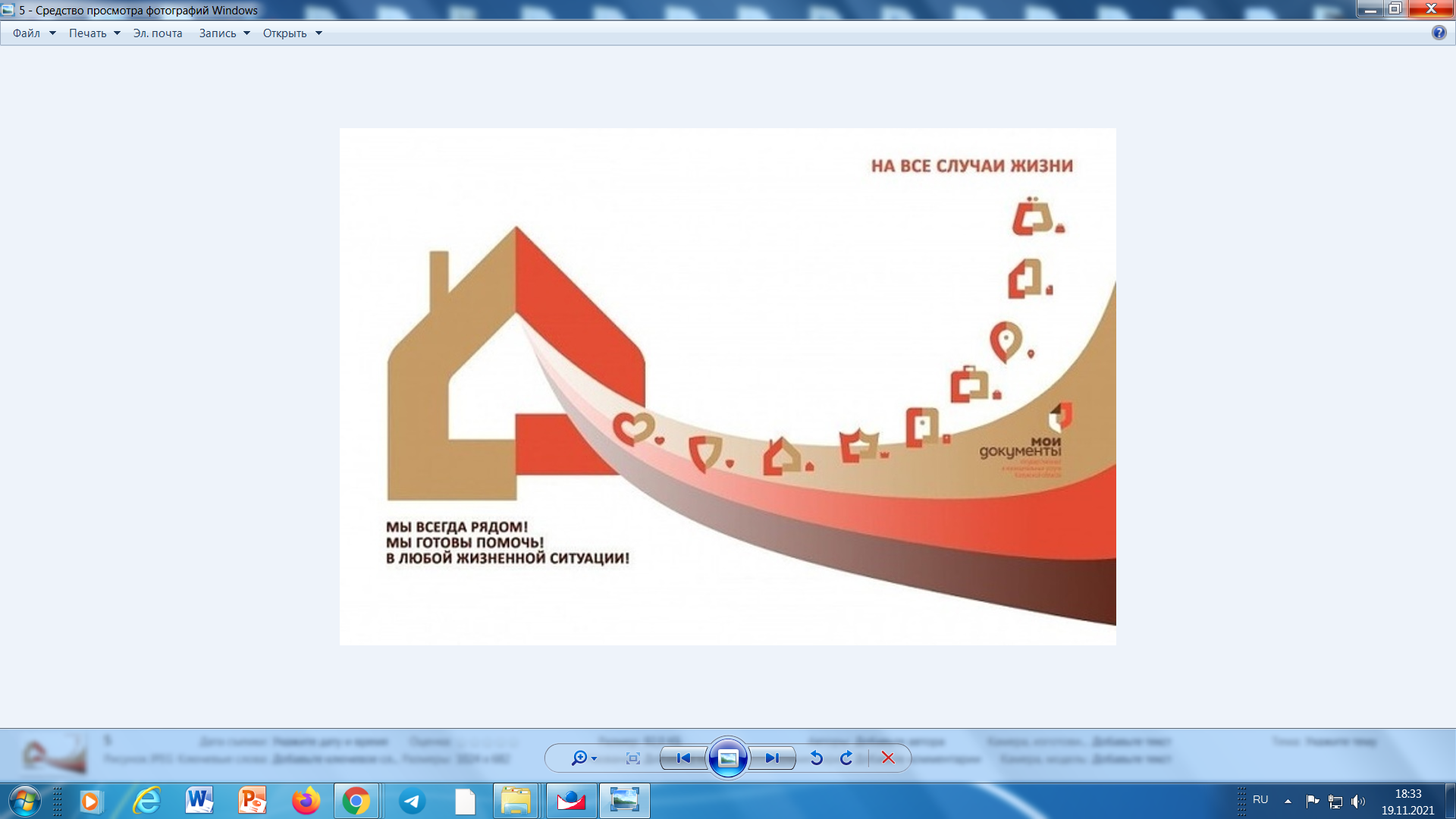 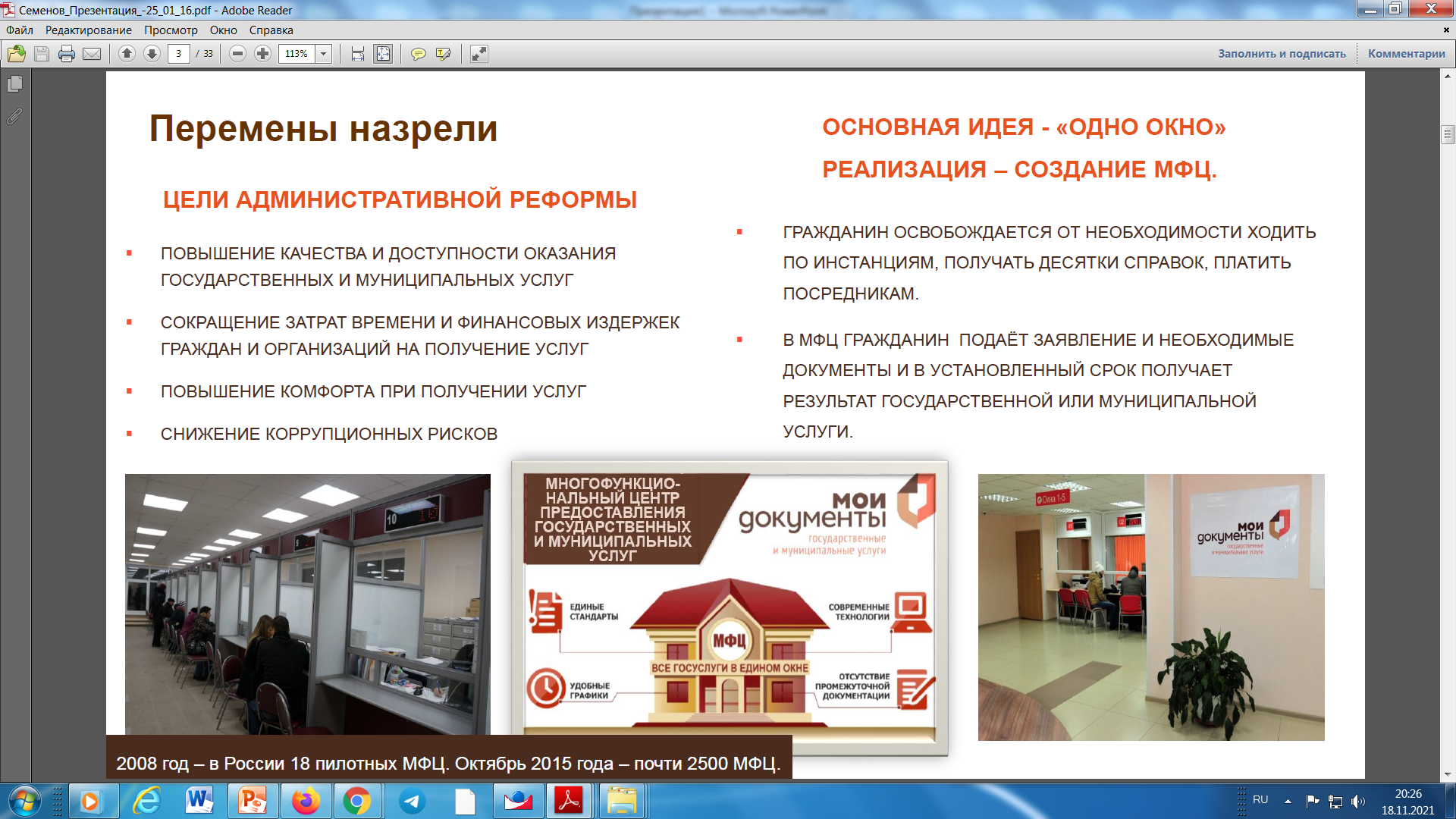 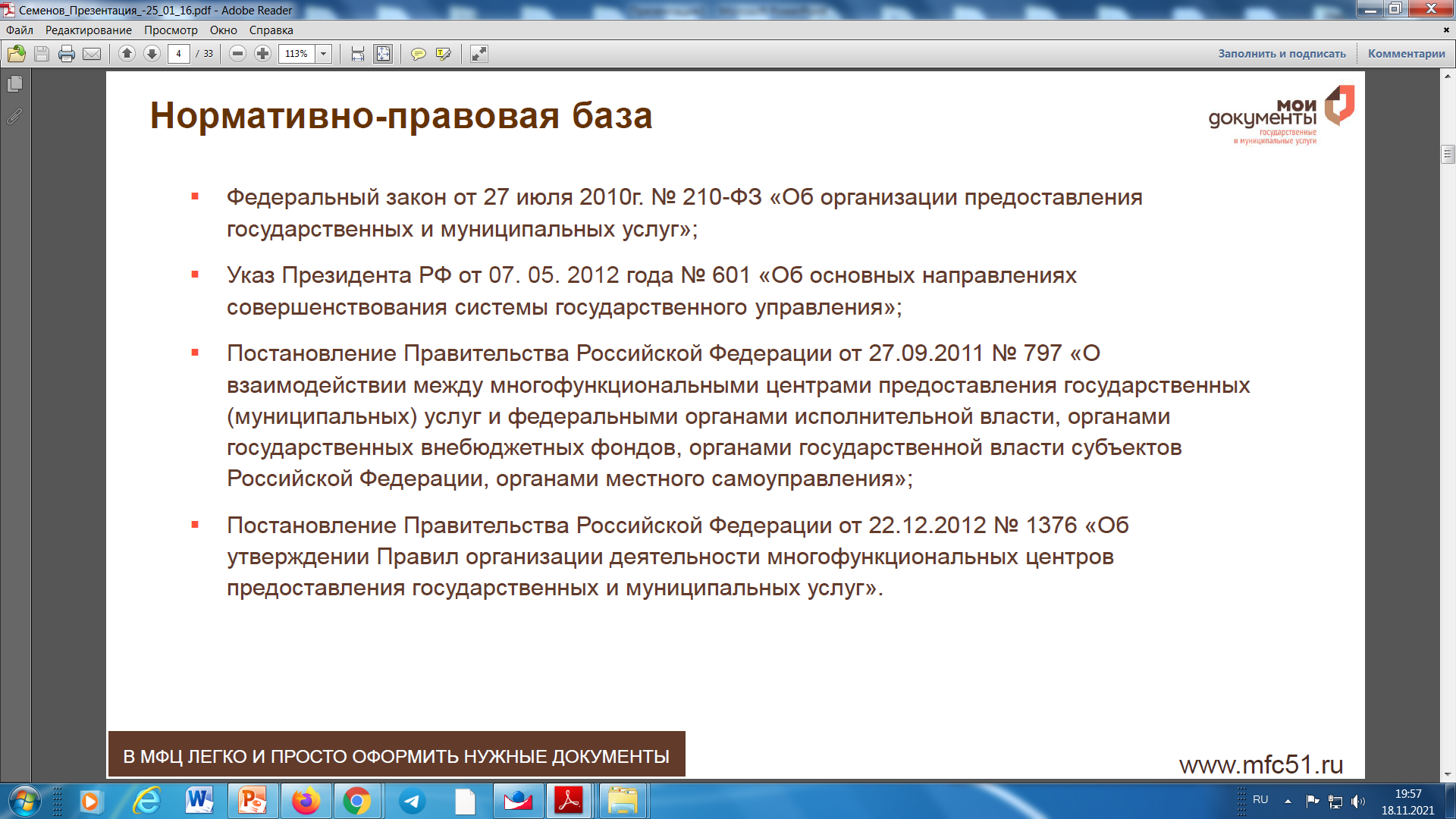 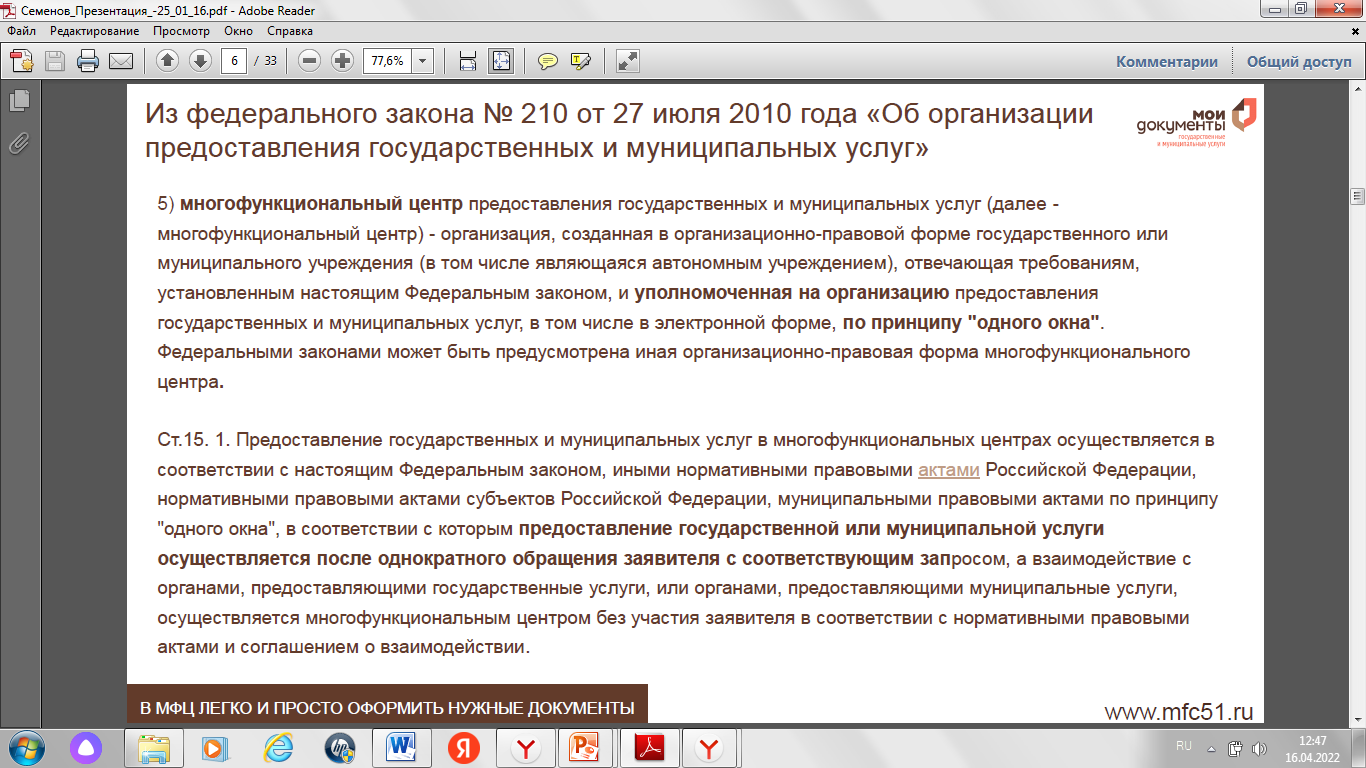 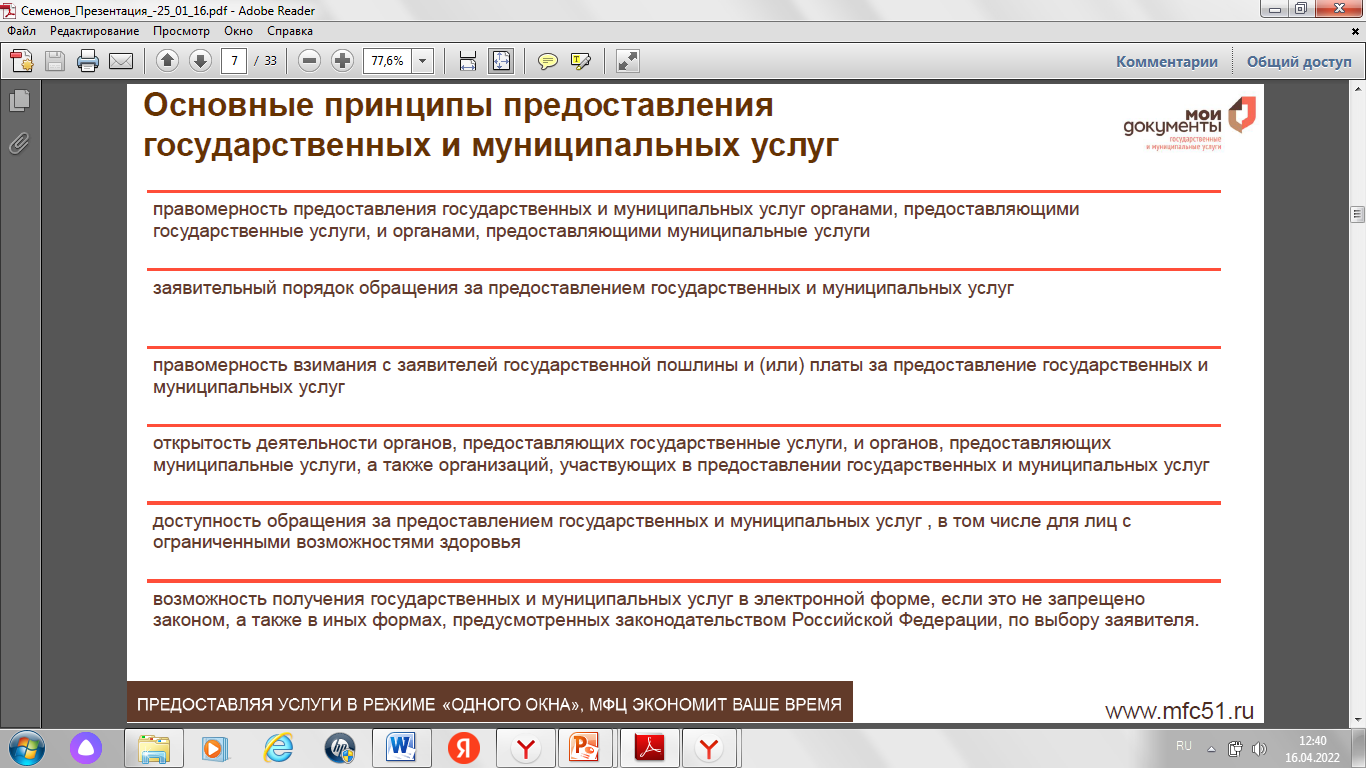 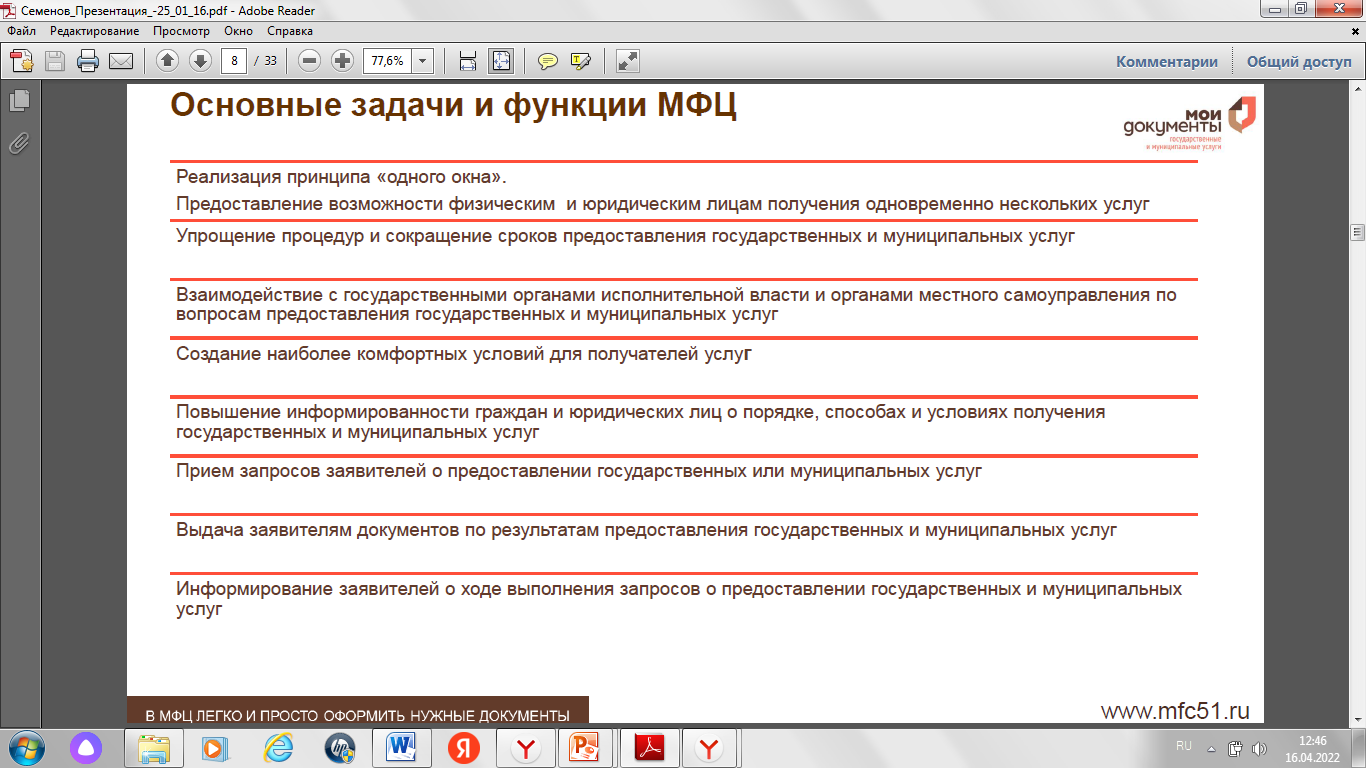 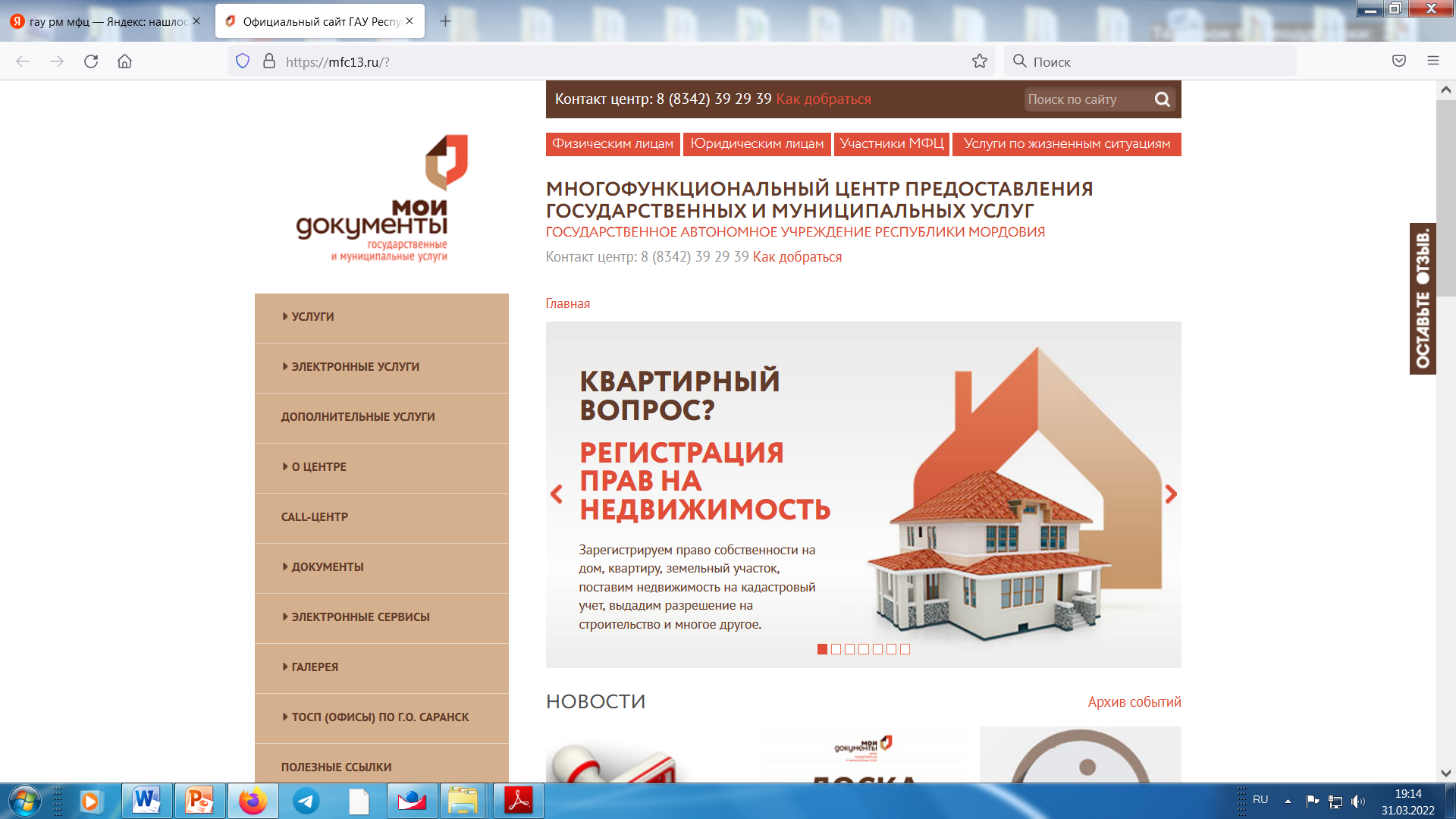 Создание ГАУ Республики Мордовия «МФЦ»
25 февраля 2013 года было принято Постановление Правительства Республики Мордовия № 61 «О создании Государственного автономного учреждения Республики Мордовия «Многофункциональный центр предоставления государственных и муниципальных услуг». Данное постановление наделило ГАУ Республики Мордовия «МФЦ» статусом уполномоченного МФЦ. 
23 июля 2013 г. Учреждение было зарегистрировано в качестве юридического лица в инспекции Федеральной налоговой службы России по Ленинскому району г. Саранска. 
Свою деятельность по предоставлению государственных и муниципальных услуг ГАУ Республики Мордовия «МФЦ» осуществляет, начиная с 9 января  2014 года.
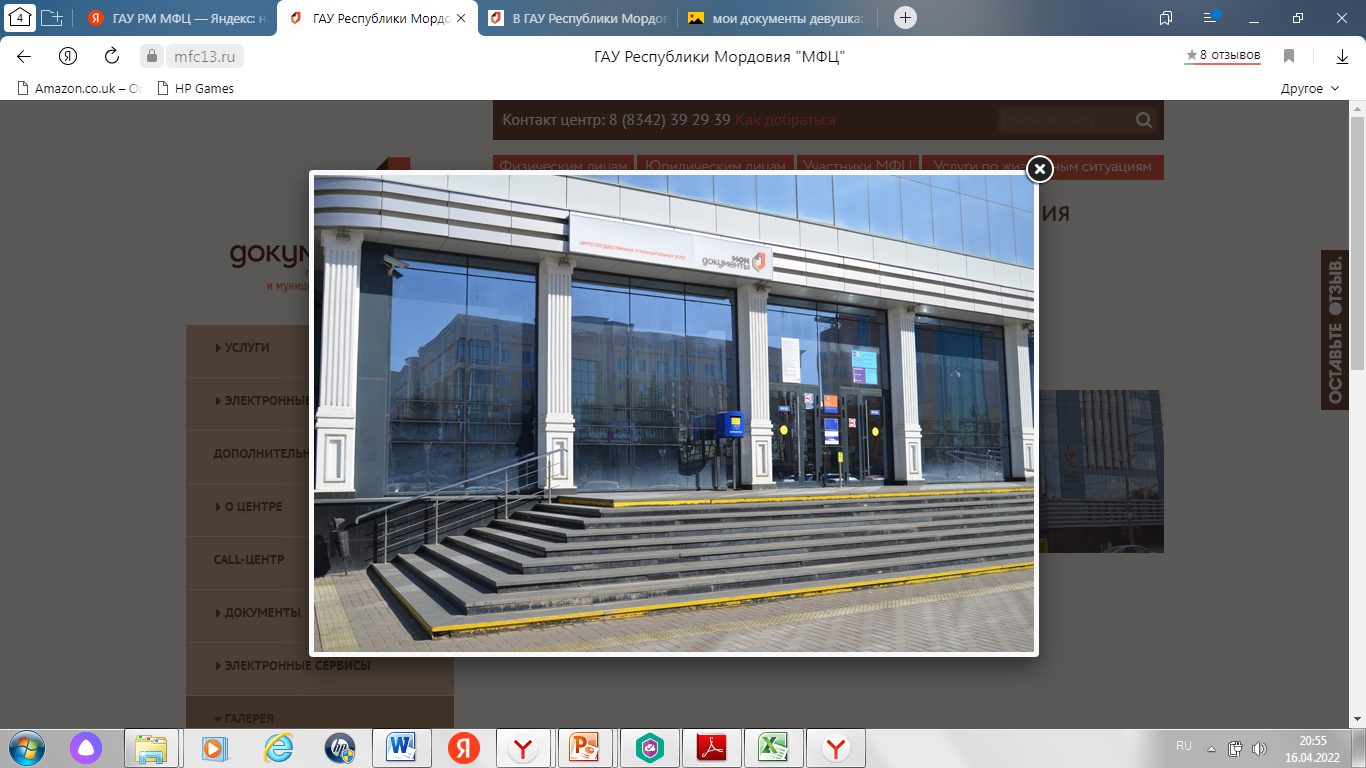 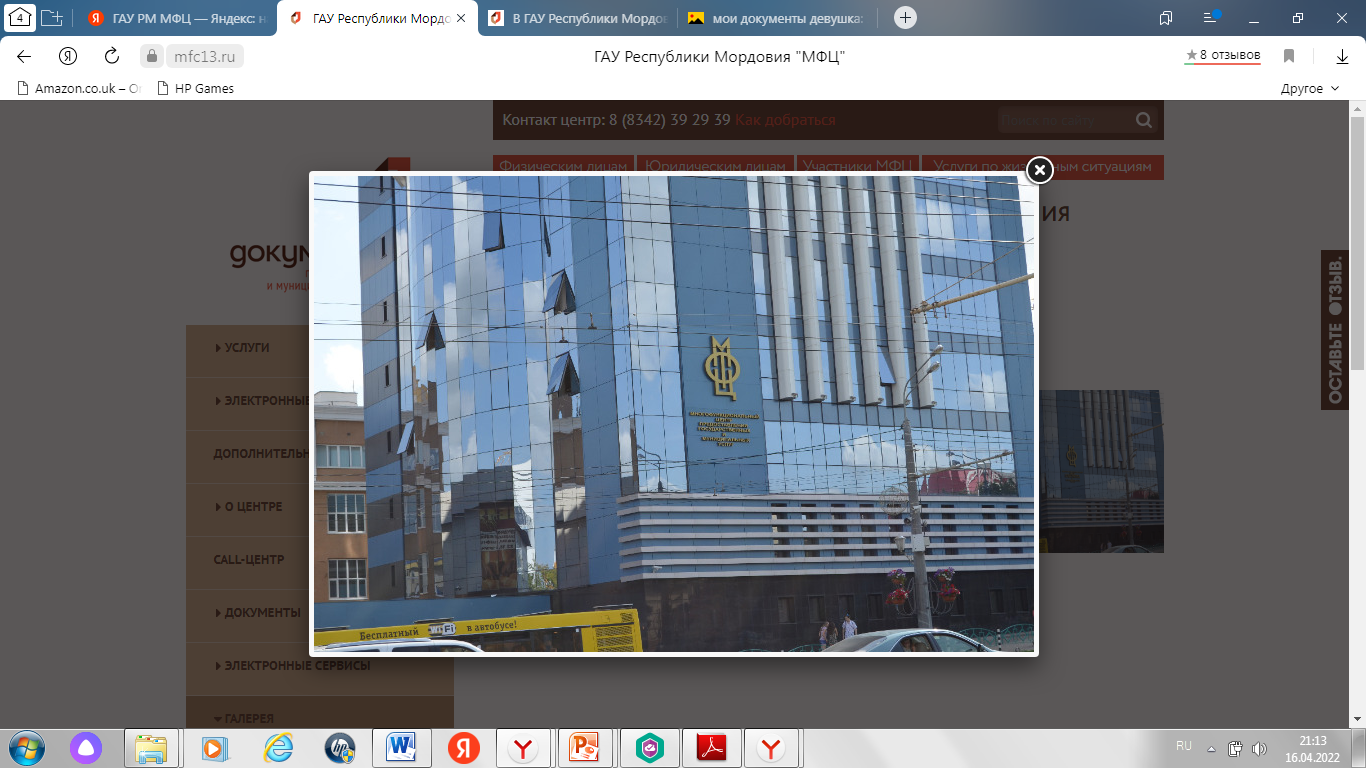 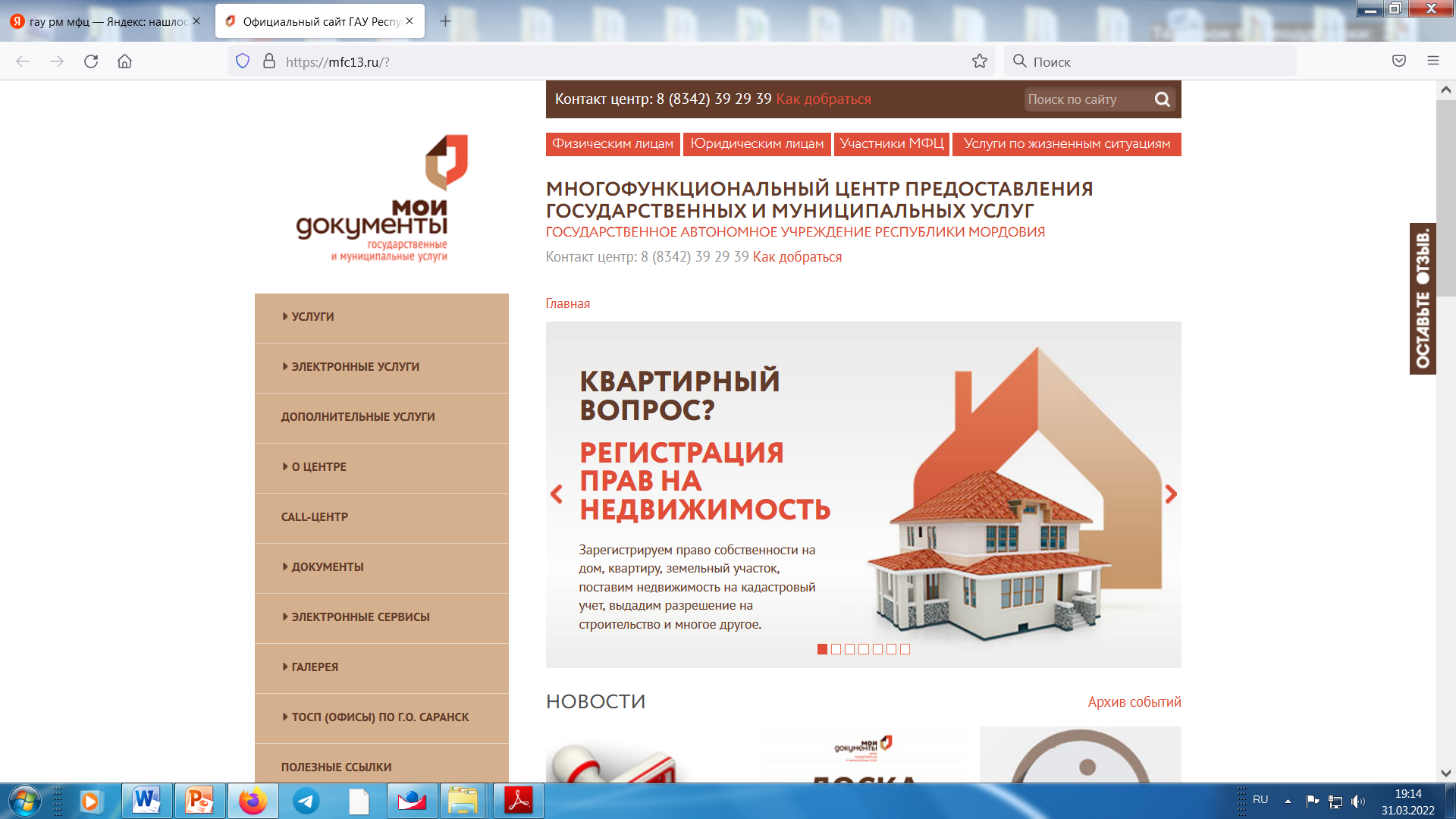 Развитие ГАУ Республики Мордовия «МФЦ»
К моменту открытия в Учреждении было организовано предоставление                                          67 государственных и муниципальных услуг и 7 дополнительных  услуг. 
Перечни услуг, предоставление которых организуется в МФЦ в соответствии с постановлением Правительства Российской Федерации от 27 сентября 2011 г. № 797 и постановлением Правительства Республики Мордовия от 21 ноября 2011 г. N 438, постоянно расширяются.
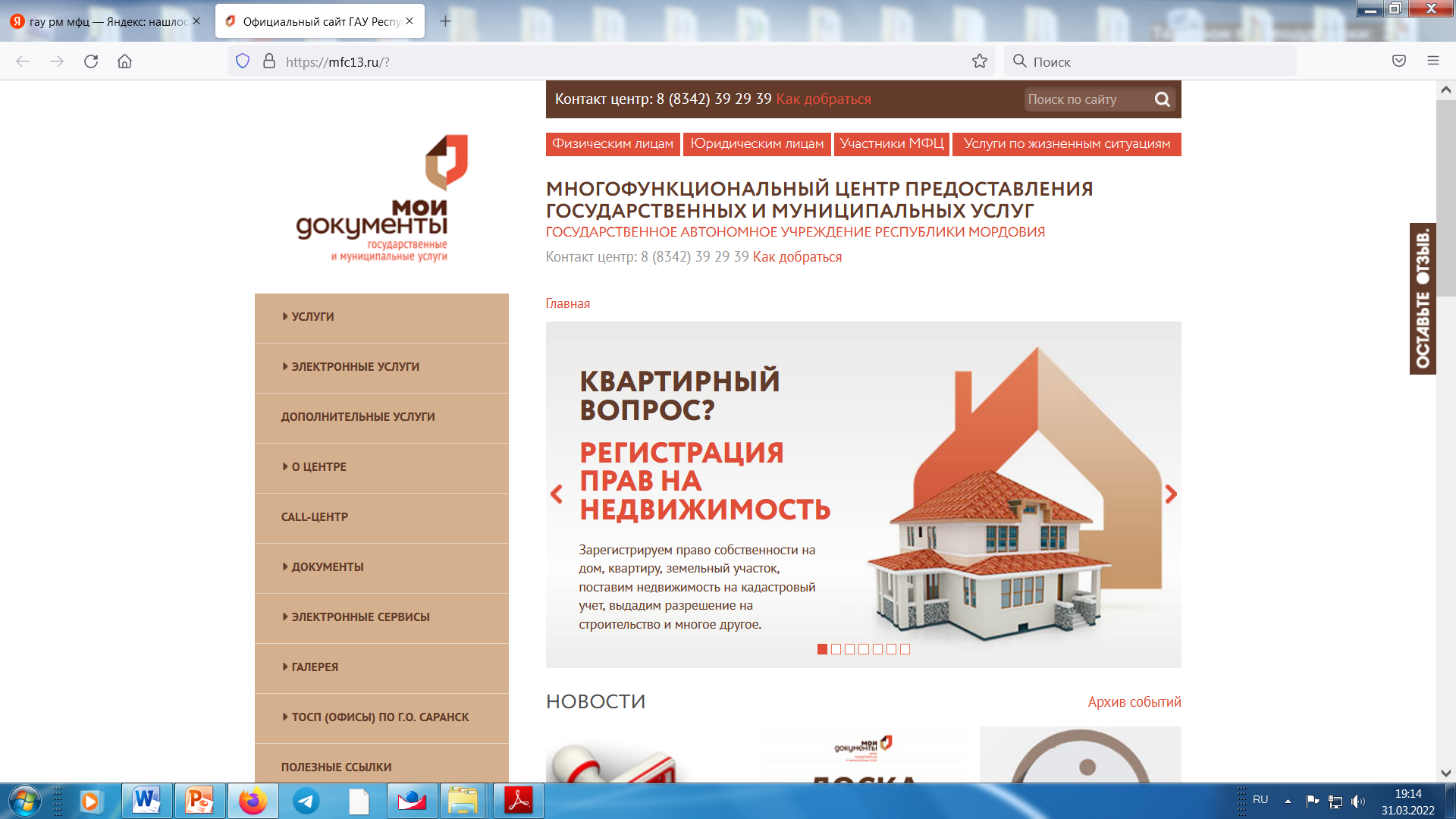 В НАСТОЯЩЕЕ ВРЕМЯ В МФЦ ОРГАНИЗОВАНО ПРЕДОСТАВЛЕНИЕ 172 ВИДОВ УСЛУГ,
ИЗ НИХ:
124 – ГОСУДАРСТВЕННЫЕ И МУНИЦИПАЛЬНЫЕ УСЛУГИ
13 – УСЛУГИ ИНЫХ ОРГАНИЗАЦИЙ
35 – ДОПОЛНИТЕЛЬНЫЕ УСЛУГИ
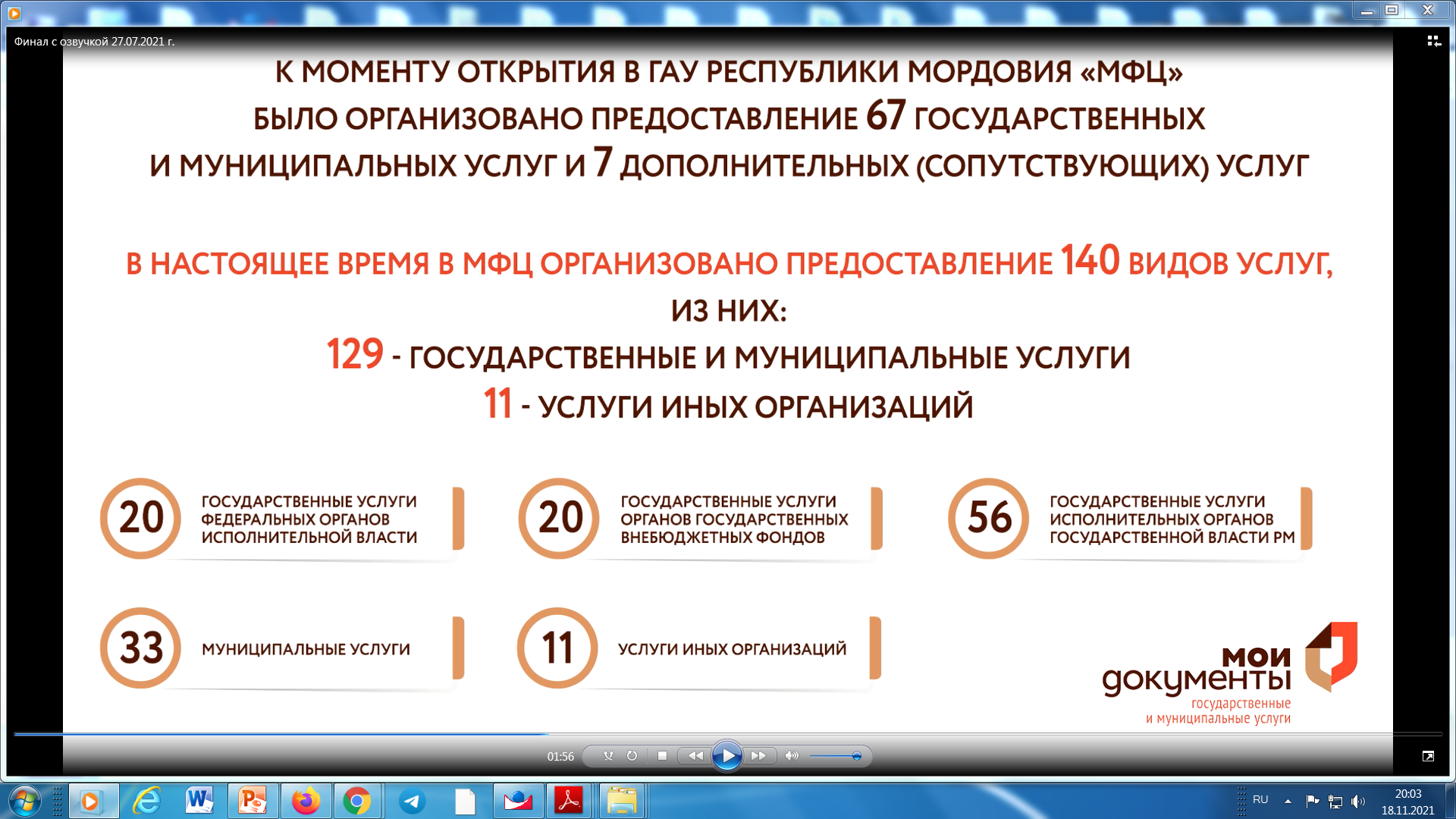 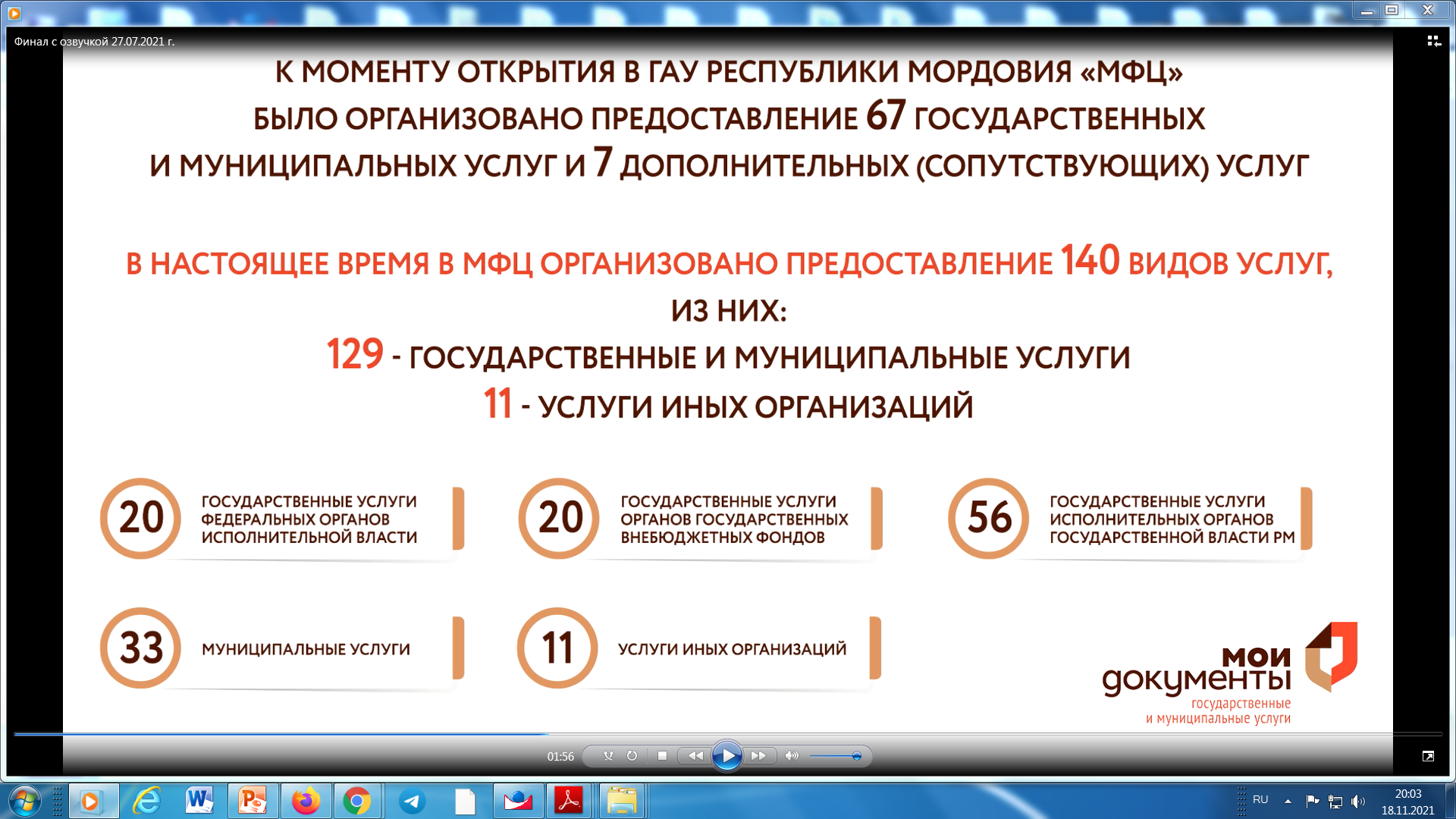 ГОСУДАРСТВЕННЫЕ УСЛУГИ ОРГАНОВ ГОСУДАРСТВЕННЫХ ВНЕБЮДЖЕТНЫХ ФОНДОВ
43
19
ГОСУДАРСТВЕННЫЕ УСЛУГИ ИСПОЛНИТЕЛЬНЫХ ОРГАНОВ ГОСУДАРСТВЕННОЙ ВЛАСТИ РМ
ГОСУДАРСТВЕННЫЕ УСЛУГИ ФЕДЕРАЛЬНЫХ ОРГАНОВ ИСПОЛНИТЕЛЬНОЙ ВЛАСТИ
29
33
МУНИЦИПАЛЬНЫЕ УСЛУГИ
(В СРЕДНЕМ В ОФИСАХ МФЦ)
13
35
УСЛУГИ ИНЫХ ОРГАНИЗАЦИЙ
ДОПОЛНИТЕЛЬНЫЕ УСЛУГИ
ПРЕДОСТАВЛЕНИЕ ГОСУДАРСТВЕННЫХ И МУНИЦИПАЛЬНЫХ УСЛУГ НА БАЗЕ МФЦ ОСУЩЕСТВЛЯЕТСЯ В СООТВЕТСТВИИ С СОГЛАШЕНИЯМИ О ВЗАИМОДЕЙСТВИИ 
ЗАКЛЮЧЕННЫМИ С ОРГАНАМИ, ПРЕДОСТАВЛЯЮЩИМИ ГОСУДАРСТВЕННЫЕ 
И МУНИЦИПАЛЬНЫЕ УСЛУГИ.

В НАСТОЯЩЕЕ ВРЕМЯ ГАУ РЕСПУБЛИКИ МОРДОВИЯ «МФЦ» 
ЗАКЛЮЧЕНО 42 СОГЛАШЕНИЯ О ВЗАИМОДЕЙСТВИИ 
С ОРГАНАМИ/ОРГАНИЗАЦИЯМИ, ПРЕДОСТАВЛЯЮЩИМИ УСЛУГИ.
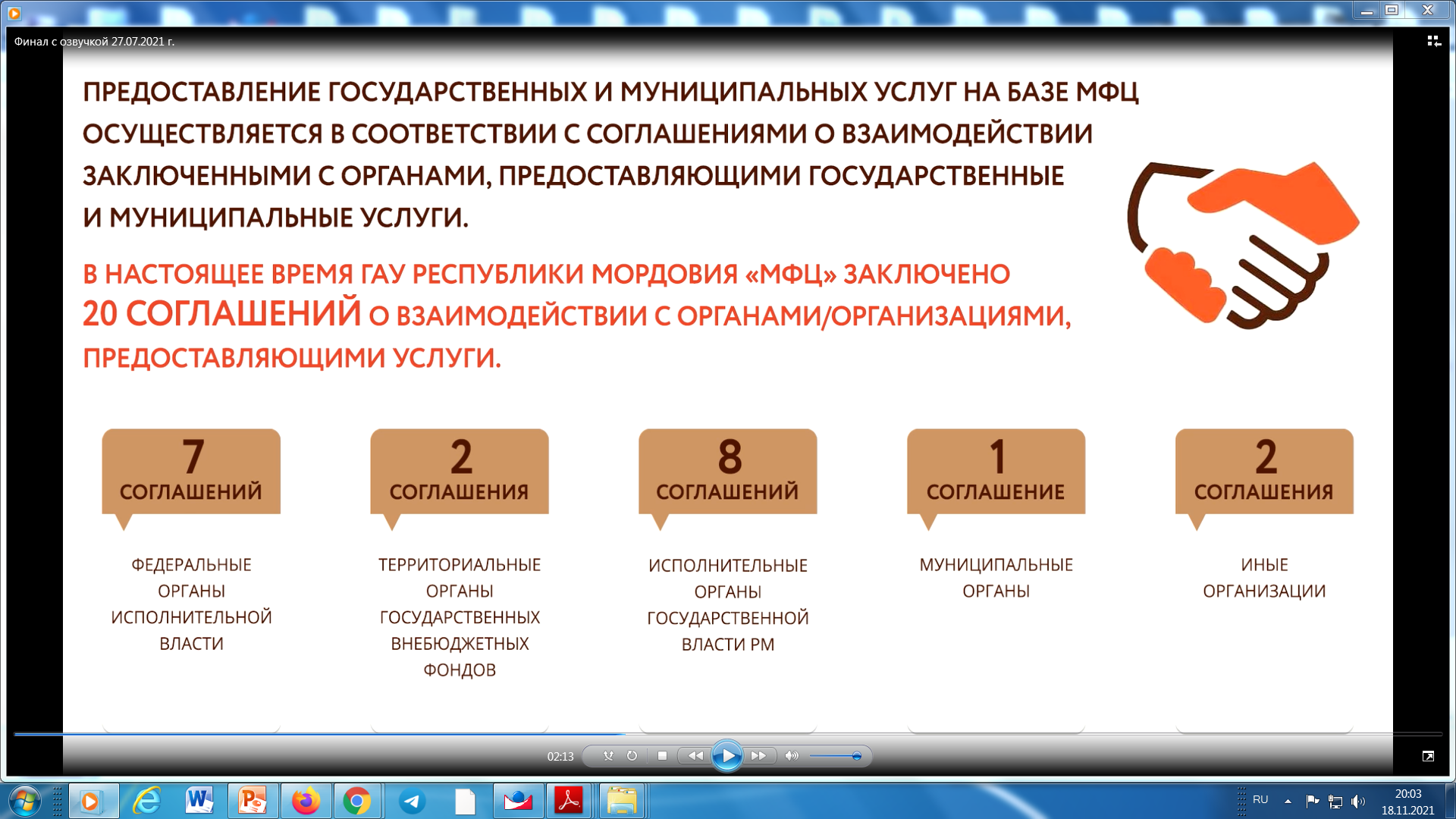 3 СОГЛАШЕНИЯ
23 СОГЛАШЕНИЯ
7 СОГЛАШЕНИЙ
2 СОГЛАШЕНИЯ
7 СОГЛАШЕНИЙ
ФЕДЕРАЛЬНЫЕ ОРГАНЫ ИСПОЛНИТЕЛЬНОЙ ВЛАСТИ
ОРГАНЫ МЕСТНОГО САМОУПРАВЛЕНИЯ
ТЕРРИТОРИАЛЬНЫЕ ОРГАНЫ ГОСУДАРСТВЕННЫХ ВНЕБЮДЖЕТНЫХ ФОНДОВ
ИСПОЛНИТЕЛЬНЫЕ ОРГАНЫ ГОСУДАРСТВЕННОЙ ВЛАСТИ РМ
ИНЫЕ ОРГАНИЗАЦИИ
УСЛУГИ МФЦ ЗА 2014 г.- 2021 г.
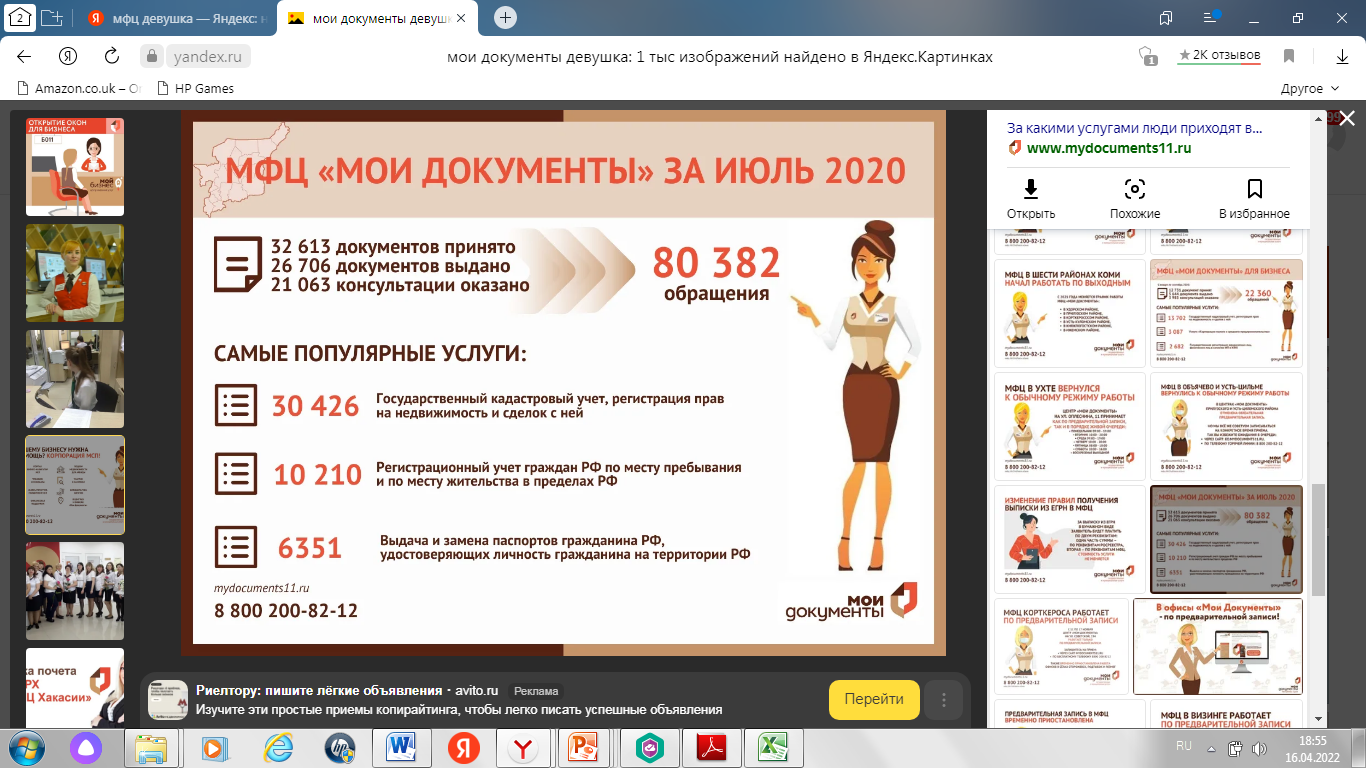 СОВОКУПНЫЙ ОБЪЕМ УСЛУГ: 5 106 138
4 091 299 услуг – государственные услуги 
478 437 услуг – муниципальные услуги 
536 402 услуги – дополнительные услуги
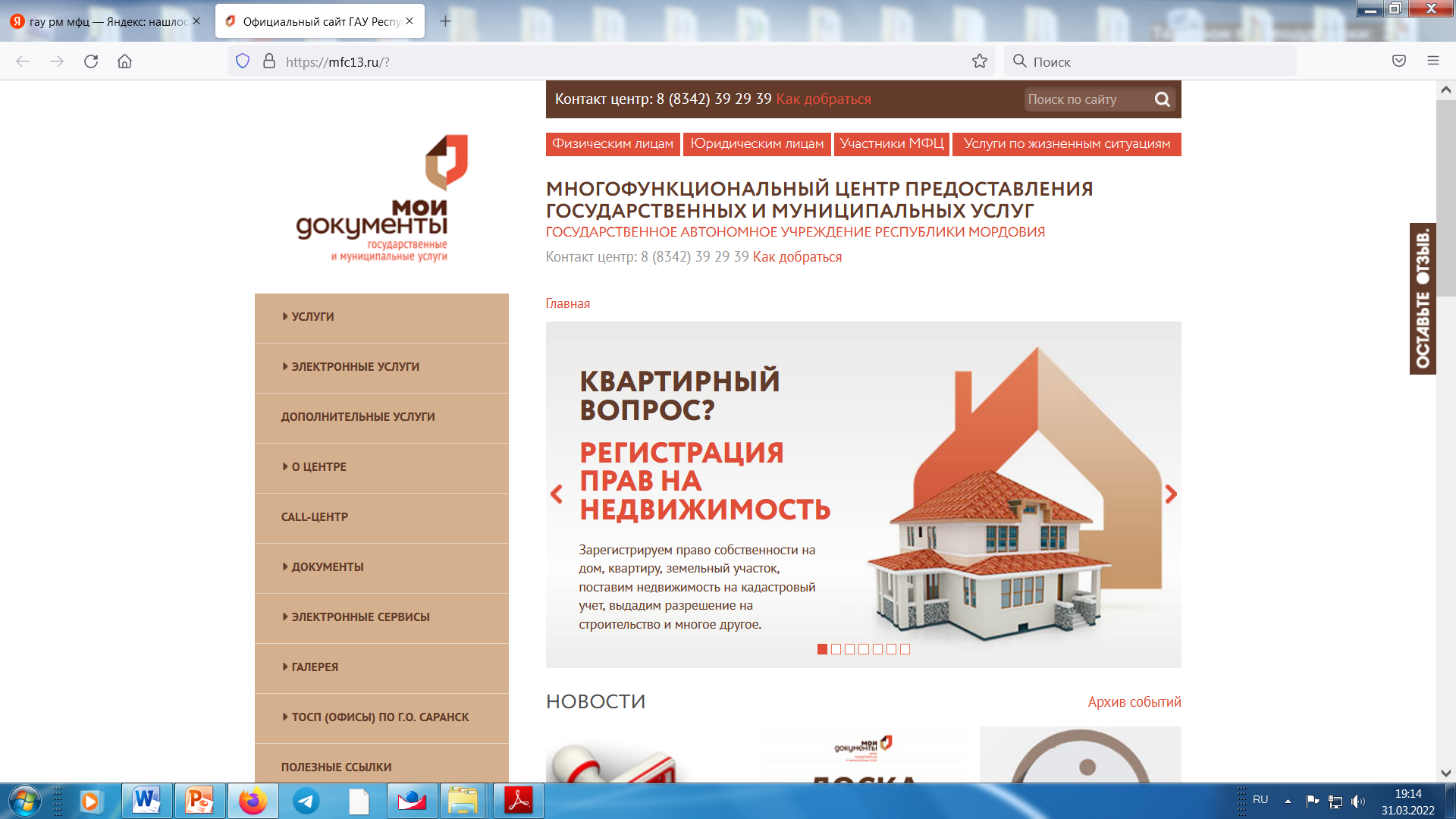 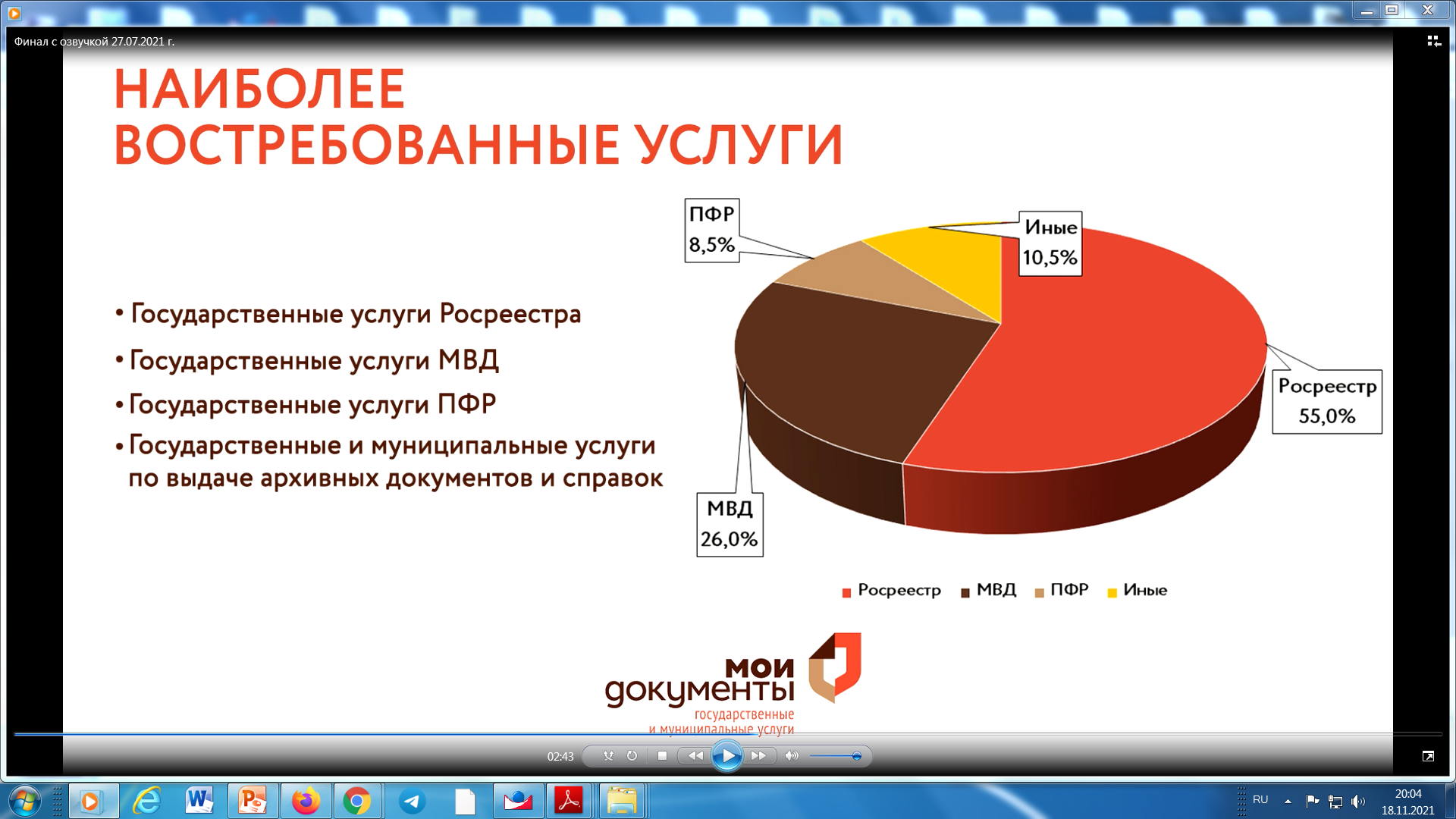 Доля в общем объеме услуг, %
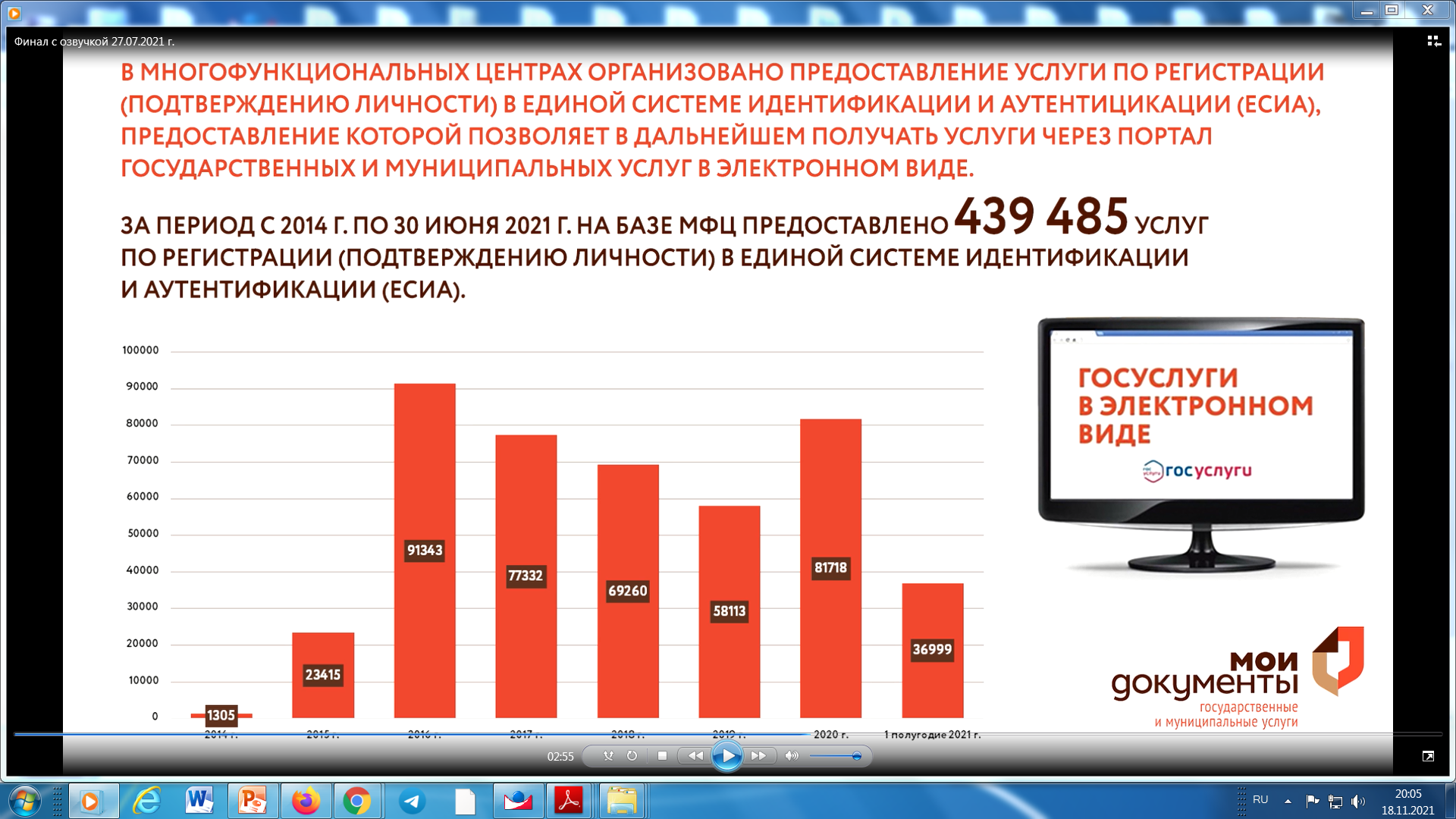 ЗА ПЕРИОД   С 2014 Г.  ПО 31 ДЕКАБРЯ 2021 Г. НА БАЗЕ МФЦ ПРЕДОСТАВЛЕНО 511 308 УСЛУГ ПО РЕГИСТРАЦИИ (ПОДТВЕРЖДЕНИЮ, ВОССТАНОВЛЕНИЮ, УДАЛЕНИЮ) УЧЕТНОЙ ЗАПИСИ
В ЕДИНОЙ СИСТЕМЕ ИДЕНТИФИКАЦИИ И АУТЕНТИФИКАЦИИ (ЕСИА).
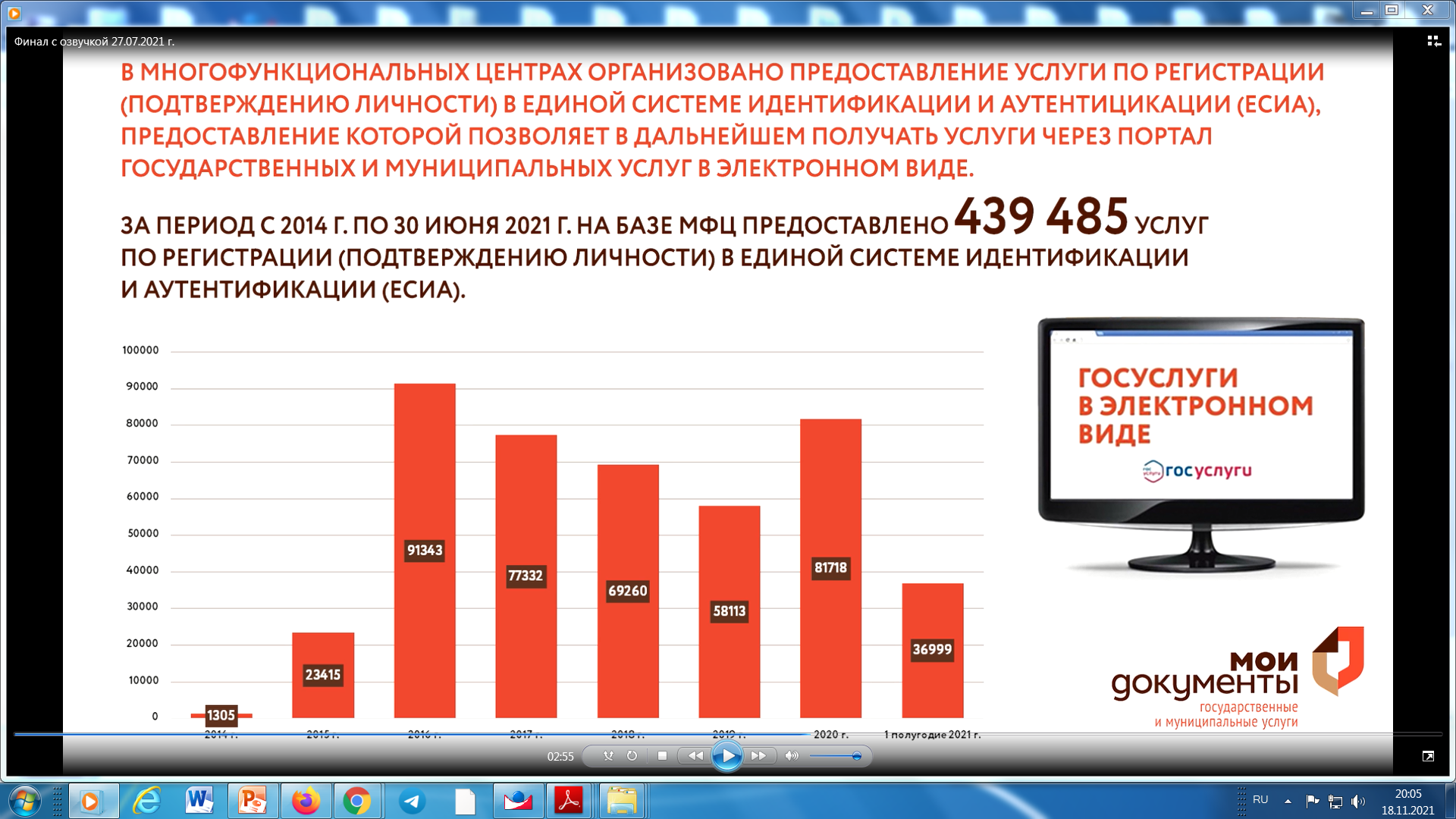 В центральном офисе учреждения оборудовано 62 окна для приема документов и выдачи результатов услуг. Помещения ГАУ Республики Мордовия «МФЦ» соответствуют требованиям комфортности предоставления услуг: электронная очередь с возможностью предварительной записи в офисе или через сайт, места для ожидания и информирования, информационные стенды и информационные киоски с доступом к порталам услуг, сайту «Ваш контроль», возможностью оценки качества оказания государственных услуг и проверки статуса услуги, организована возможность оплаты за предоставление государственных услуг, в том числе безналичная оплата посредством POS-терминалов, установленных непосредственно в окнах приема документов.	
Для организации взаимодействия с заявителями помещение  ГАУ Республики Мордовия «МФЦ» состоит из следующих функциональных секторов:
- сектор информирования и ожидания;
- сектор приема заявителей.
 В основу работы МФЦ положен принцип «одного окна», который предполагает единое место приема, регистрации и выдачи необходимых документов гражданам и организациям при оказании государственных и муниципальных услуг.  В соответствии с этим принципом в Учреждении работу по приему-выдаче документов по государственным и муниципальным услугам ведут универсальные специалисты.
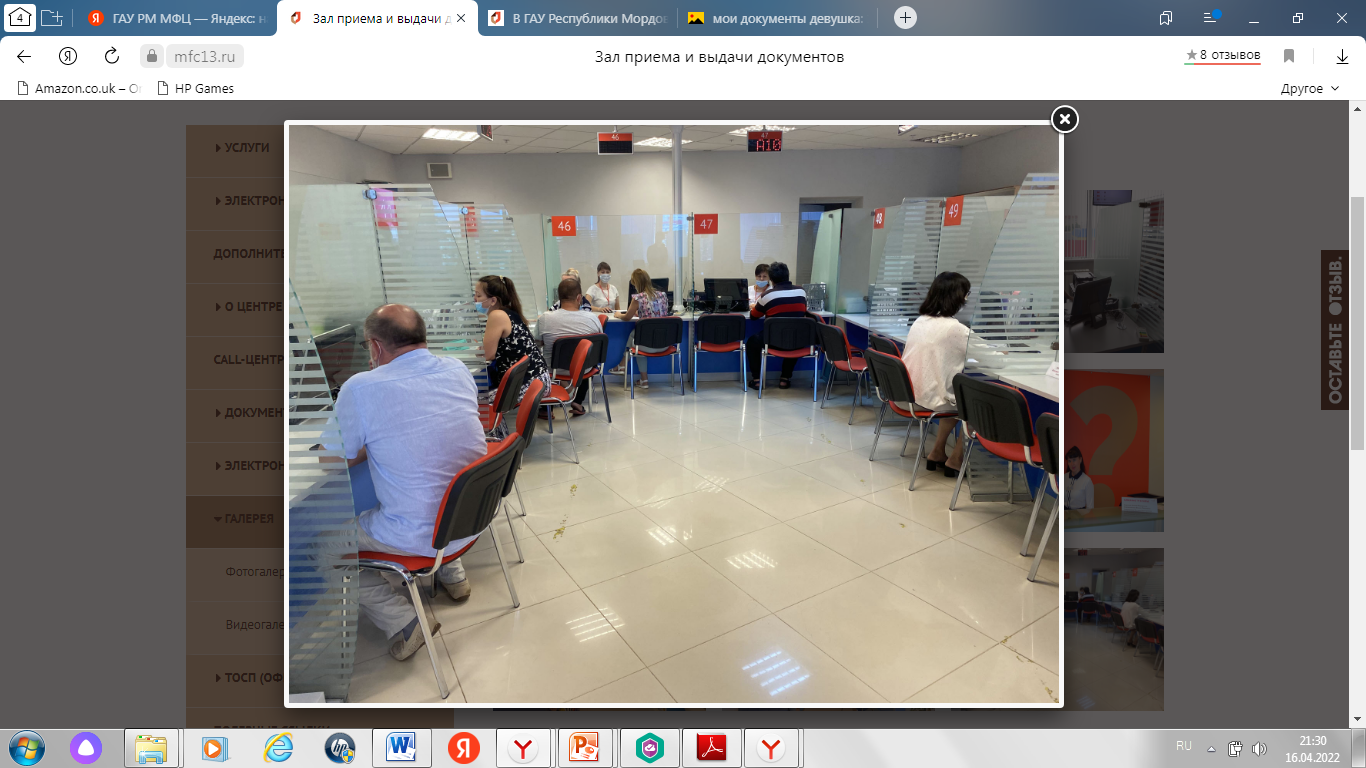 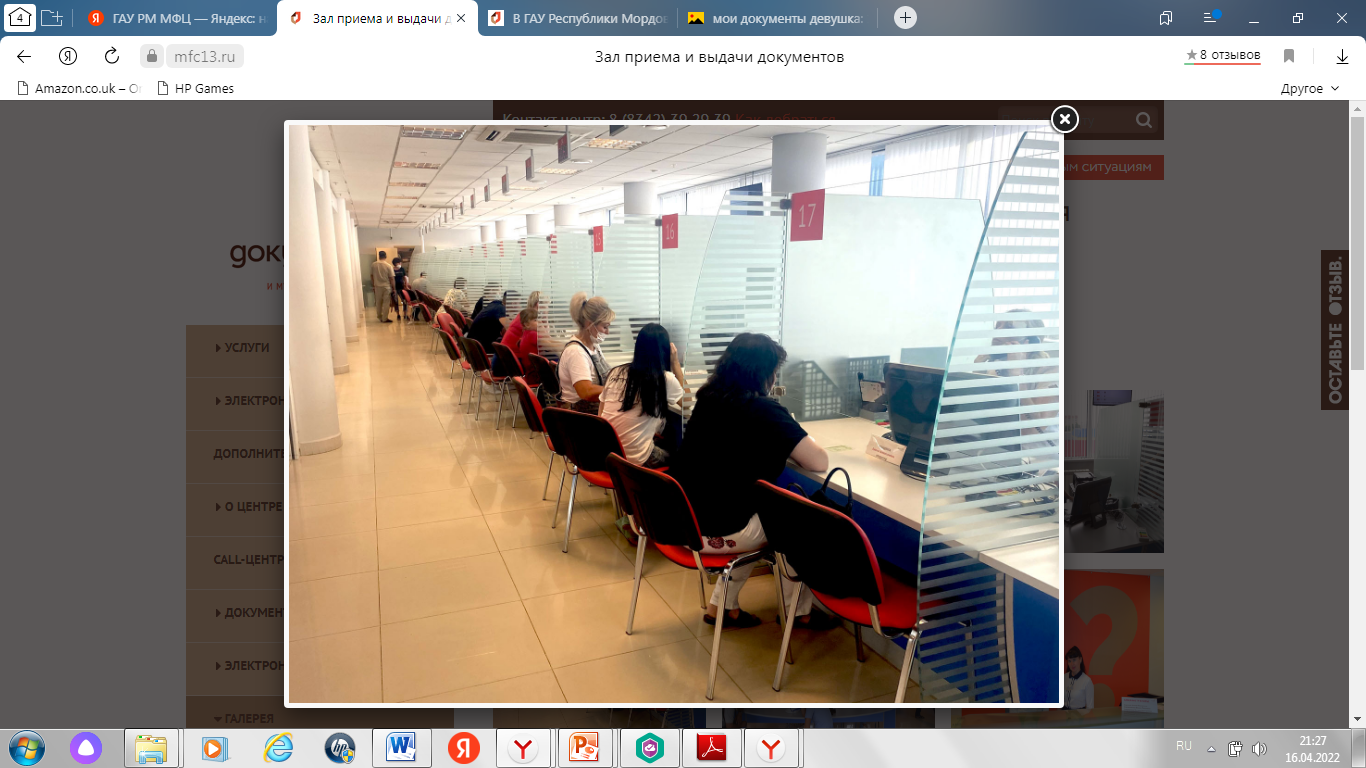 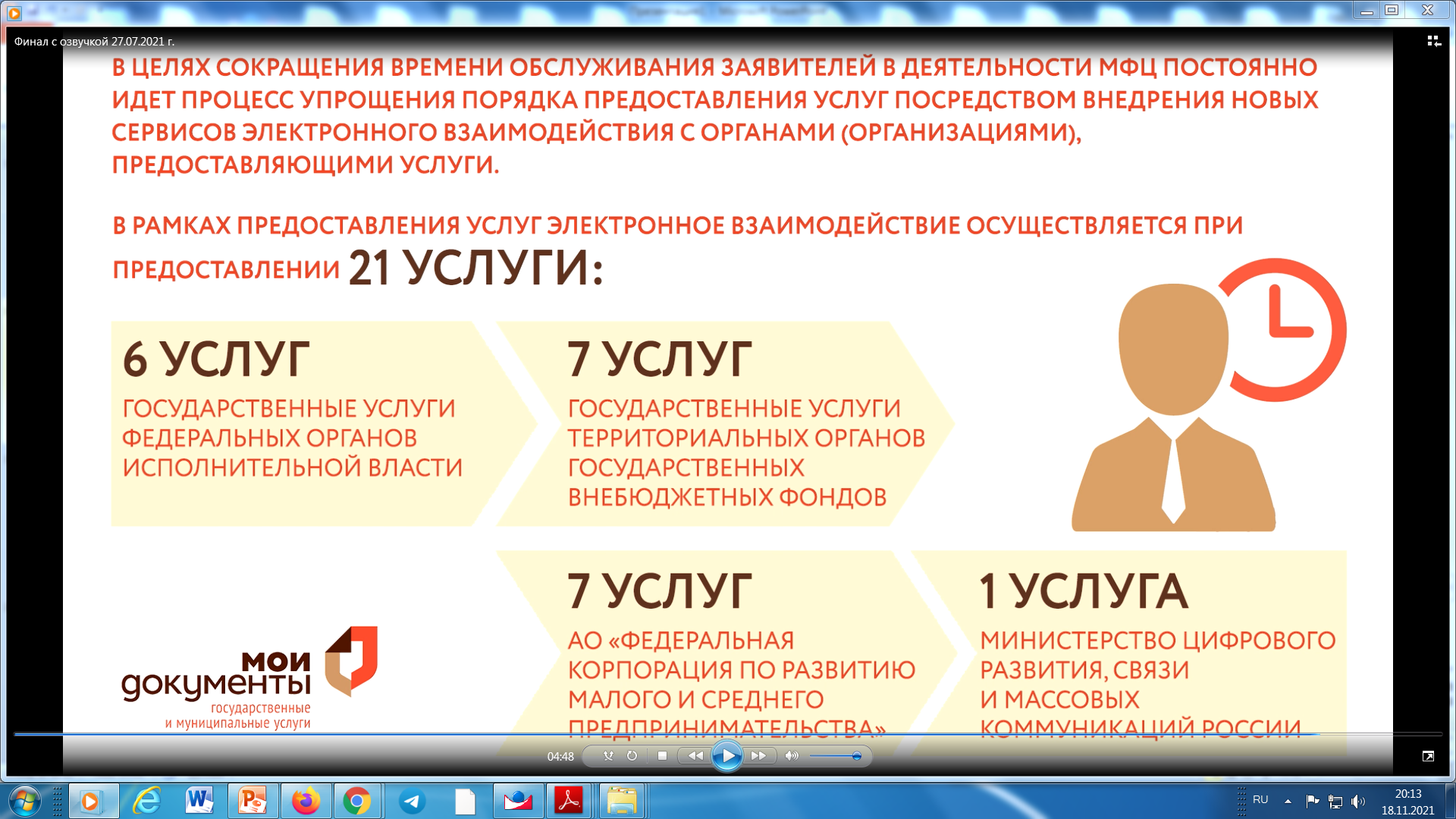 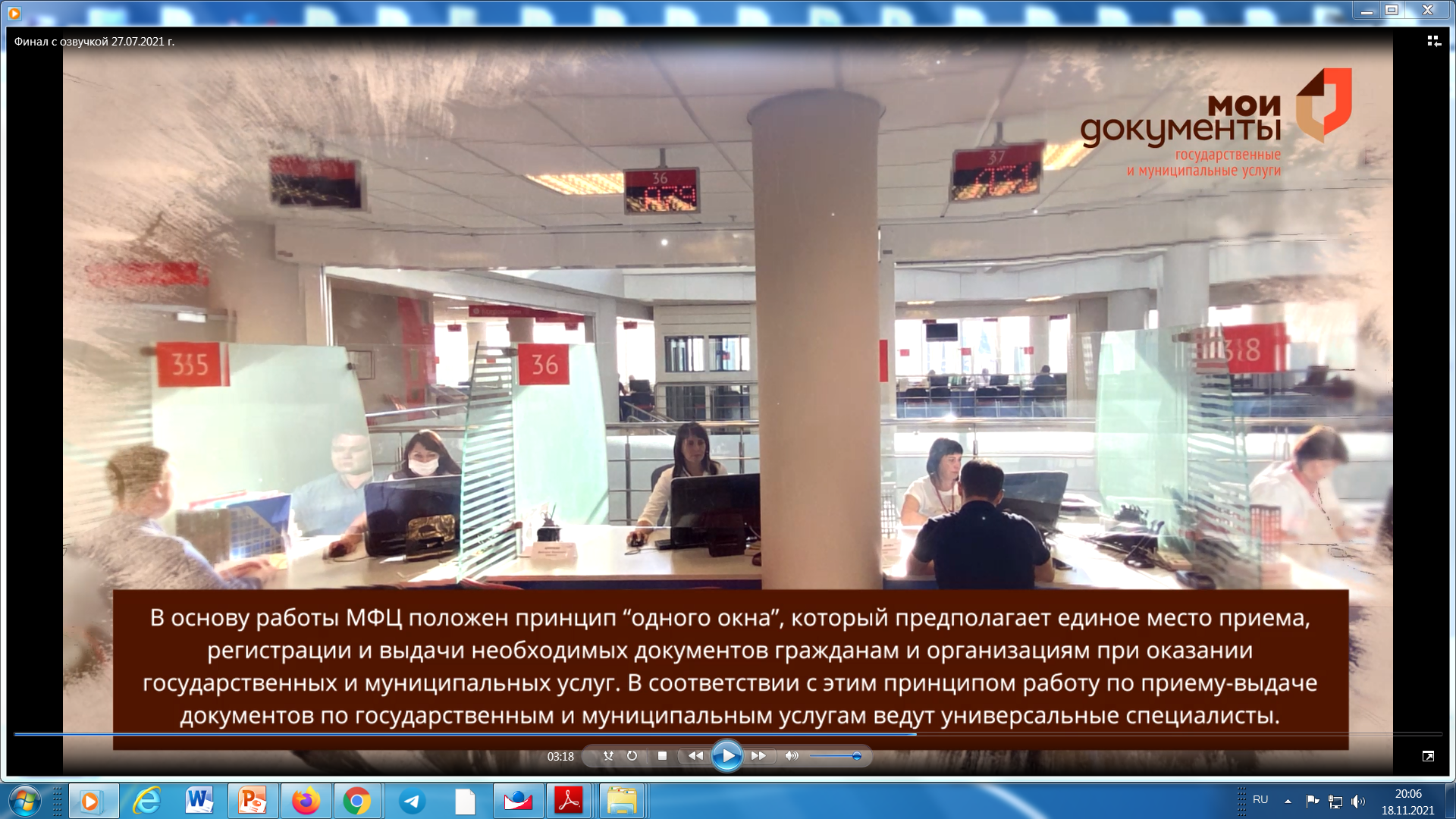 С 1 января 2021 г. в Республике Мордовия функционирует централизованная система МФЦ. 
В соответствии с распоряжением Правительства РМ от 05.10.2020 г. №664-р в каждом муниципальном районе РМ создан филиал ГАУ Республики Мордовия «МФЦ» (22 филиала).
Филиалы осуществляют функции Учреждения по исполнению административных процедур предоставления государственных и муниципальных услуг в режиме «одного окна». 
В настоящее время в ГАУ Республики Мордовия «МФЦ» работает 309 человек.
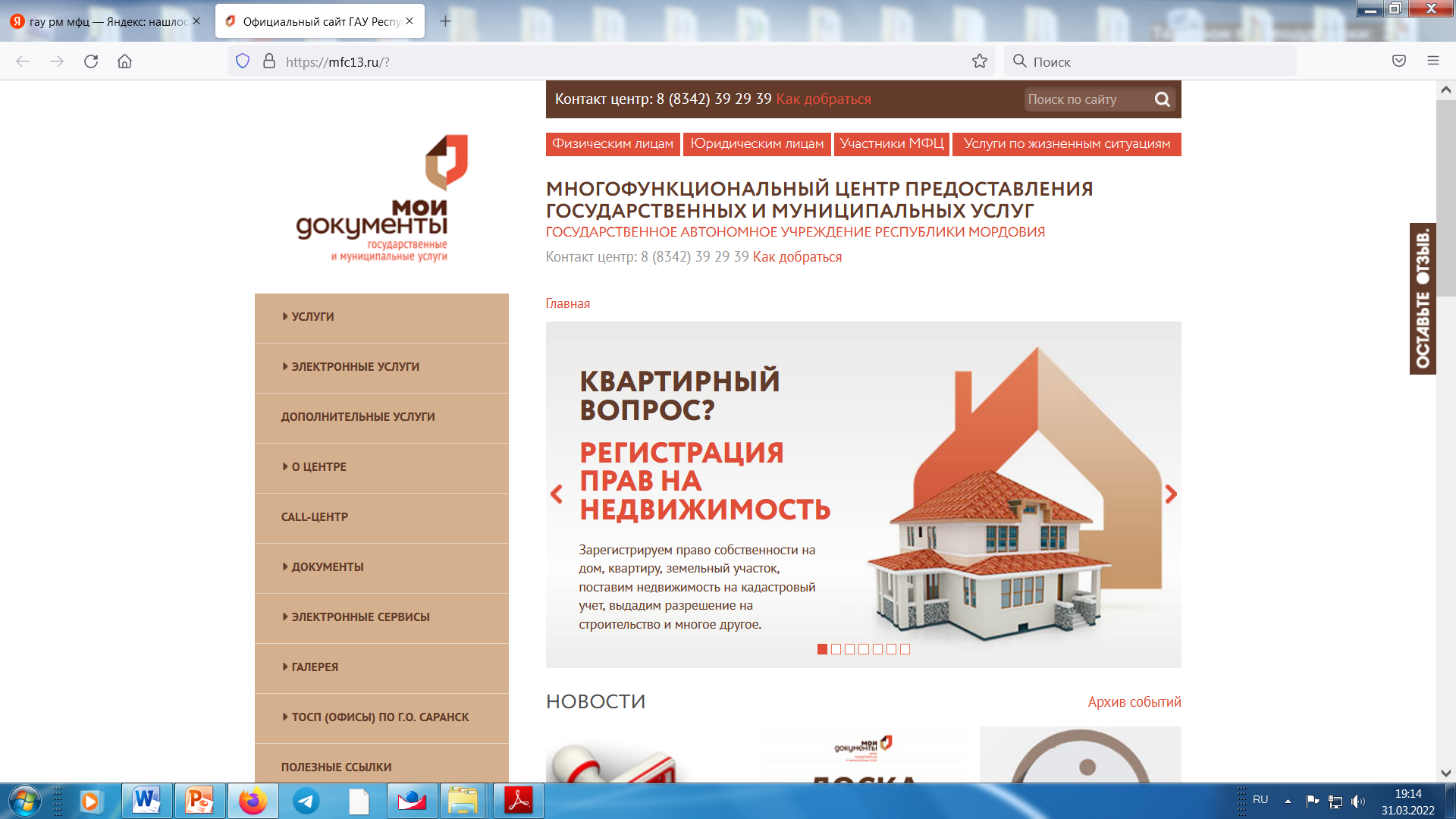 ОЦЕНКА КАЧЕСТВА ОКАЗАНИЯ УСЛУГ 
В МФЦ
Для оценки качества государственных и муниципальных услуг создана информационно-аналитическая система мониторинга качества государственных и муниципальных услуг (ИАС МКГУ). 
Перечень государственных услуг, в отношении которых проводится оценка, утвержден постановлением Правительства РФ от 12 декабря 2012 года №1284. Оценка производится также по услугам, предусмотренным постановлением Правительства РФ от 27 сентября 2011 года  №797. 
Оценка происходит по следующим критериям:  
время предоставления услуги;  
время ожидания в очереди;  
вежливость и компетентность сотрудника, взаимодействующего с заявителем;  
комфортность условий в помещении, в котором предоставлены услуги;  
доступность информации о порядке предоставления услуг.
Основным способом получения оценок граждан выступают СМС-опросы и телефонные опросы. Кроме этого, для выявления мнения граждан используются терминальные устройства, планшетные компьютеры и другие устройства, установленные в МФЦ,  органах государственной власти, а также опросные модули информационной системы мониторинга государственных услуг «Ваш контроль» на официальных сайтах государственных органов.
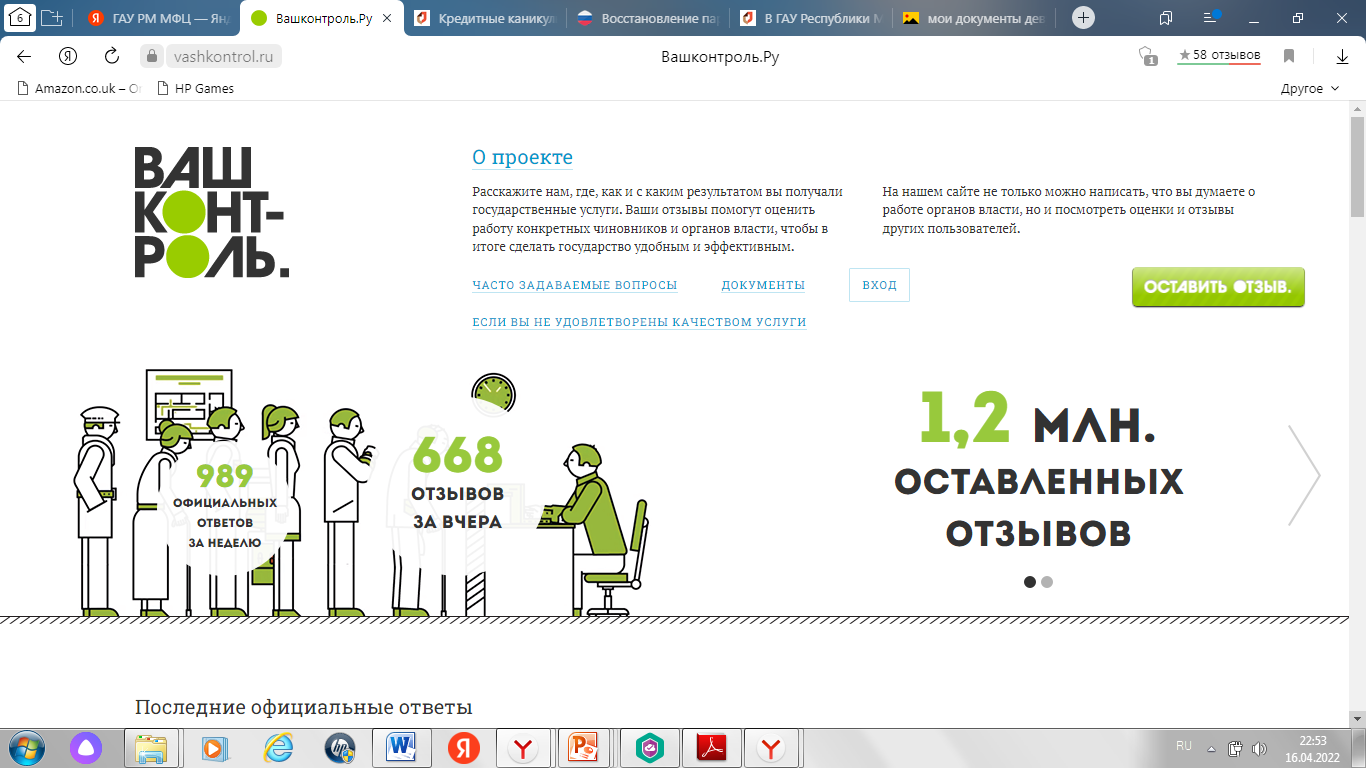 Карта процессов, отражающая процедуру оценки гражданином качества предоставления услуги
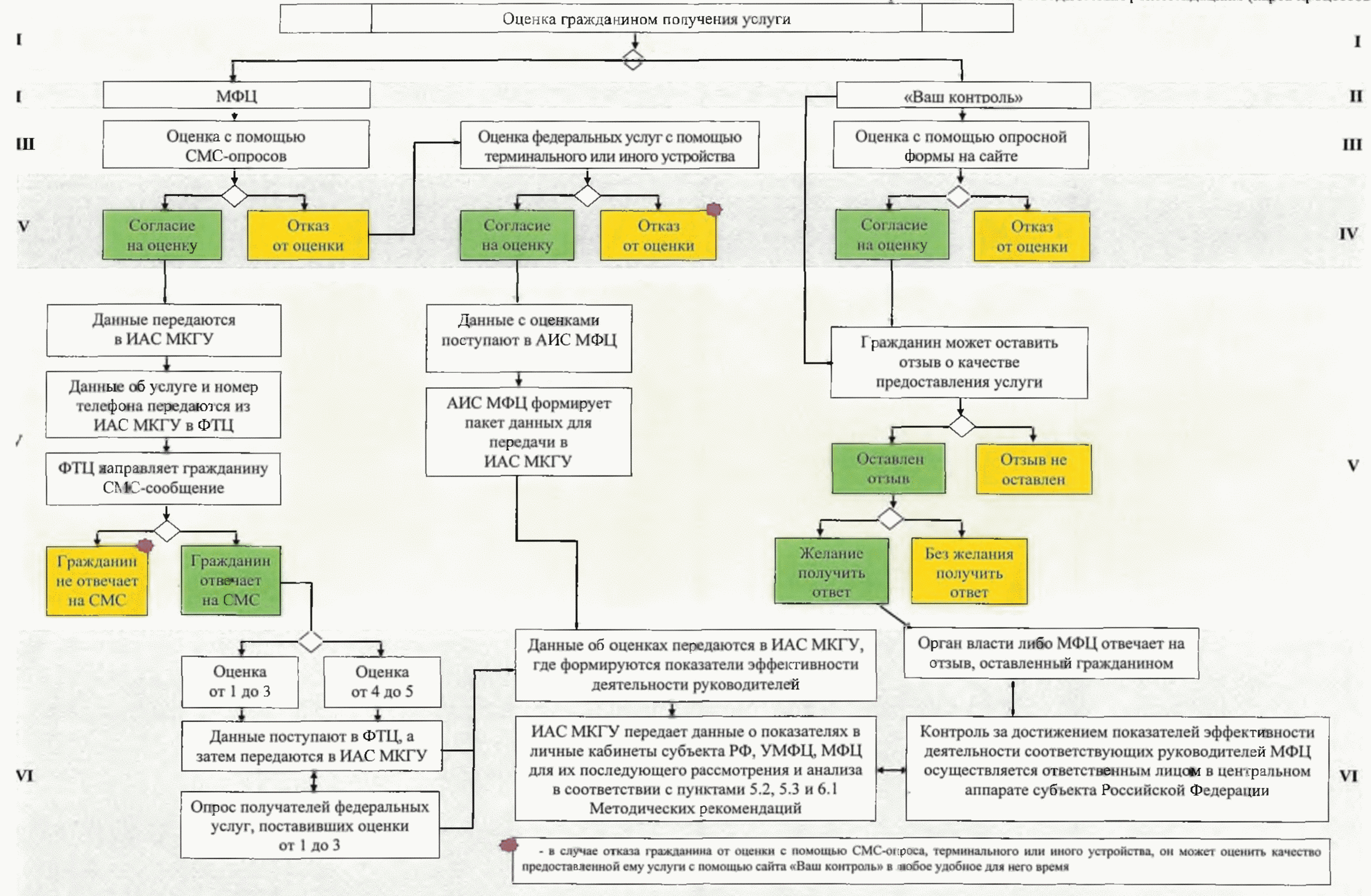 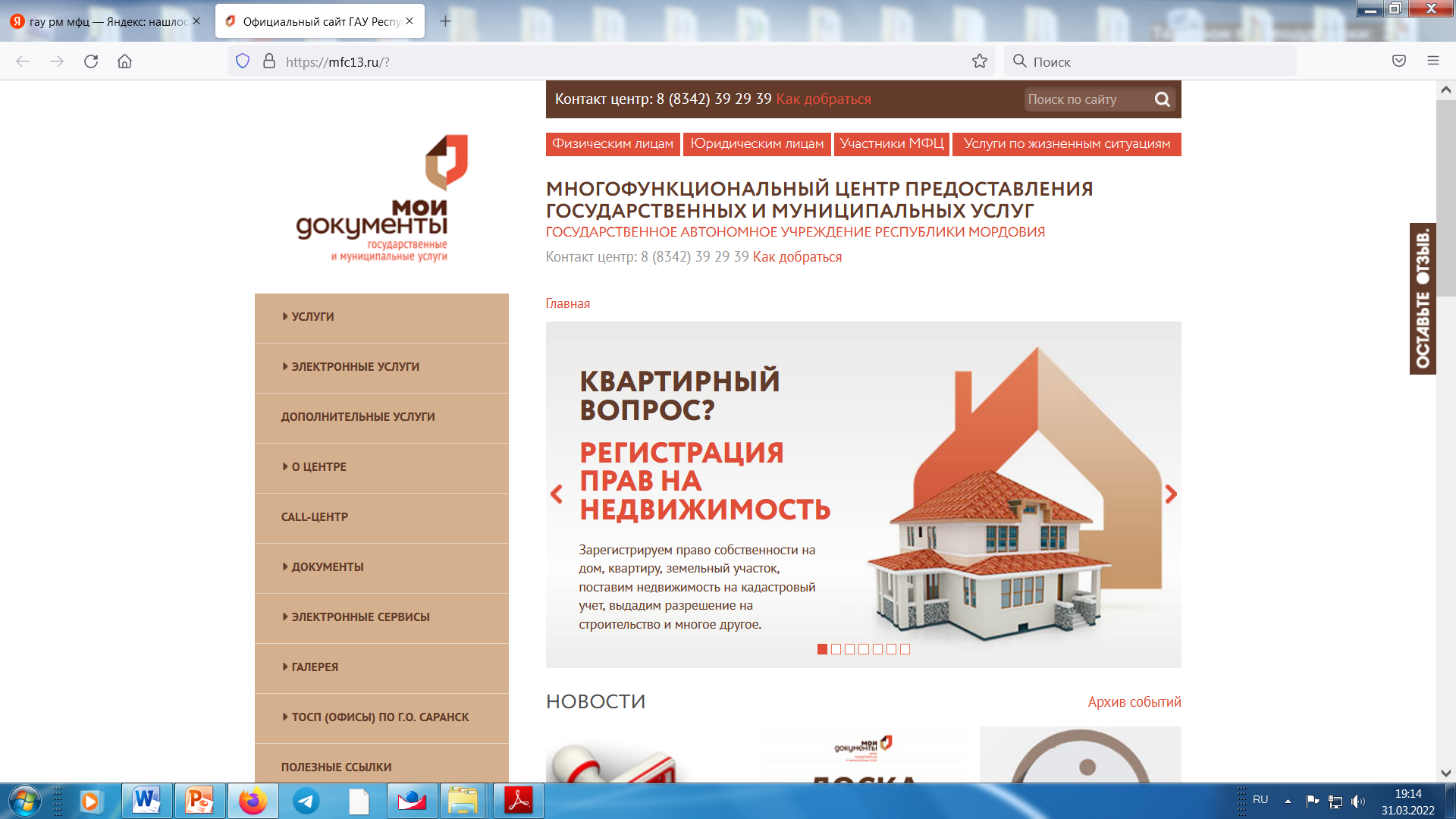 ОЦЕНКА КАЧЕСТВА ОКАЗАНИЯ УСЛУГ В МФЦ
В сентябре-октябре 2021 года  ГКУ Республики Мордовия «Научный центр социально-экономического мониторинга» было проведено социологическое исследование по оценке качества и доступности государственных и муниципальных услуг, предоставляемых  ГАУ Республики Мордовия «МФЦ». Данное исследование проводилось в формате очного полуформализованного интервью заявителей на выходе из учреждения. Всего опрошено 854 респондента. 
По результатам исследования качество предоставления государственных и муниципальных услуг в ГАУ РМ «МФЦ» заявители оценили положительно: общая удовлетворенность составила 97 % (в том числе 89 % - удовлетворительно, 8% - скорее удовлетворительно).
Таблица 1 - Ответы на вопрос: «Удовлетворены ли Вы в целом качеством предоставления услуг в МФЦ?»
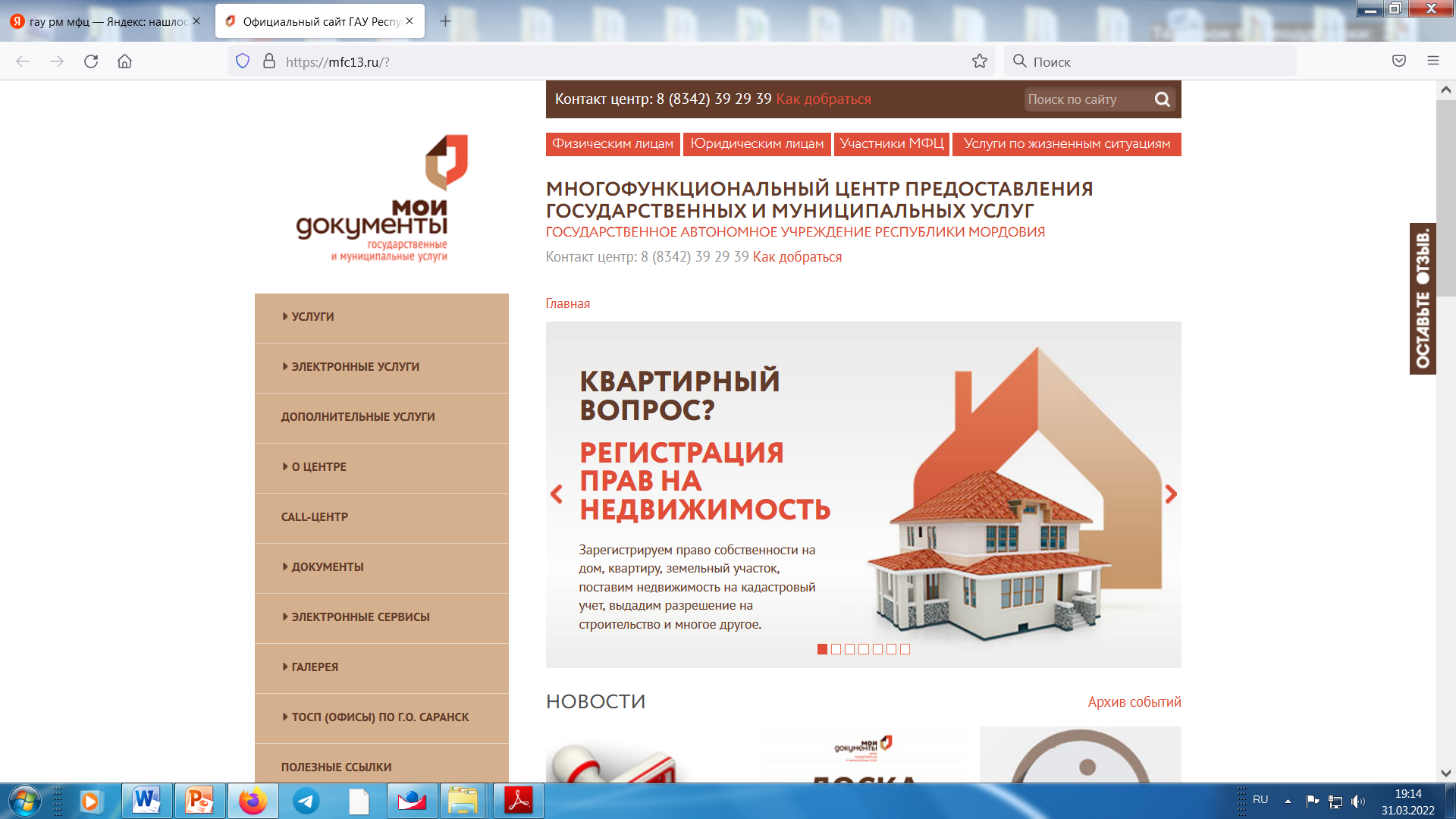 ОЦЕНКА КАЧЕСТВА ОКАЗАНИЯ УСЛУГ В МФЦ
ОЦЕНКА КАЧЕСТВА ОКАЗАНИЯ УСЛУГ В МФЦ
Несмотря на фиксируемые высокие показатели удовлетворенности, в области предоставления государственных и муниципальных услуг сохраняются проблемы. По таким параметрам, как время ожидания в очереди, сроки получения услуг, удобство внесения платежей и стоимость вспомогательных услуг, наблюдается незначительный разрыв между потребностями и удовлетворенностью заявителей.














Немногочисленные отзывы о трудностях (всего 71), с которыми пришлось столкнуться в ходе получения услуги, чаще всего свидетельствуют о случаях длительного ожидания в очереди и неудобствах, связанных с перемещением внутри зданий и помещений МФЦ.
Таким образом, наблюдаются локальные недостатки в организации предоставления государственных и муниципальных услуг, фиксируемые в отдельных структурных подразделениях ГАУ РМ «МФЦ». Судя по отзывам заявителей, они имеют эпизодический характер и не оказывают существенного негативного влияния на общую оценку качества услуг.
Таблица 2 -  Ответы на вопрос: «Насколько Вы удовлетворены характеристиками предоставления государственной (муниципальной) услуги?»
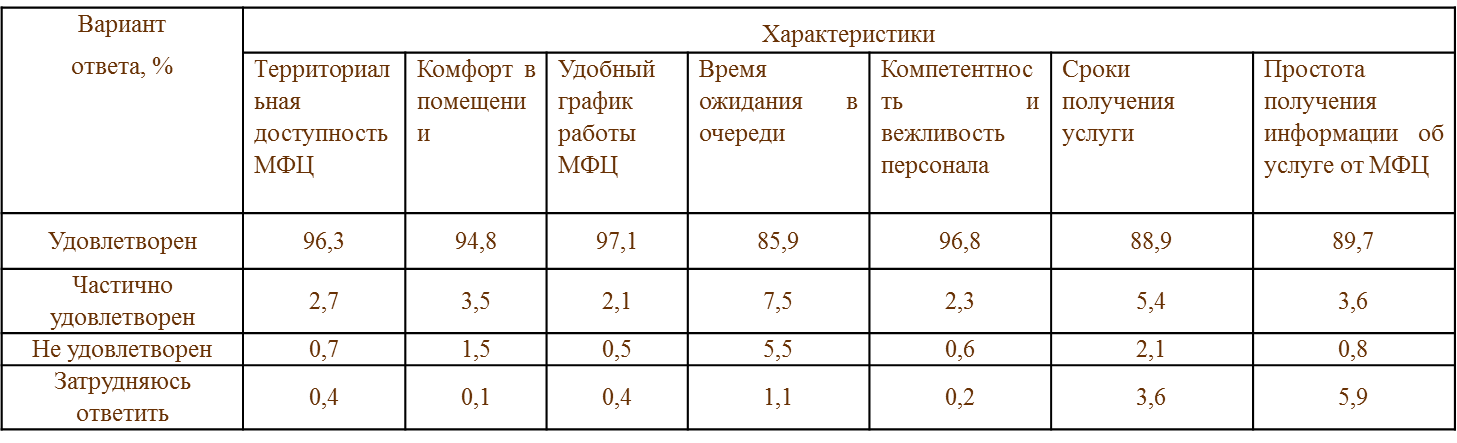 ПО ДАННЫМ СИСТЕМЫ МОНИТОРИНГА МИНЭКОНОМРАЗВИТИЯ РОССИИ (ИАС МКГУ) УРОВЕНЬ УДОВЛЕТВОРЕННОСТИ ЗАЯВИТЕЛЕЙ КАЧЕСТВОМ ПРЕДОСТАВЛЕНИЯ ГОСУДАРСТВЕННЫХ УСЛУГ В МФЦ РЕСПУБЛИКИ МОРДОВИЯ В 2021 ГОДУ СОСТАВЛЯЕТ ОКОЛО  98%
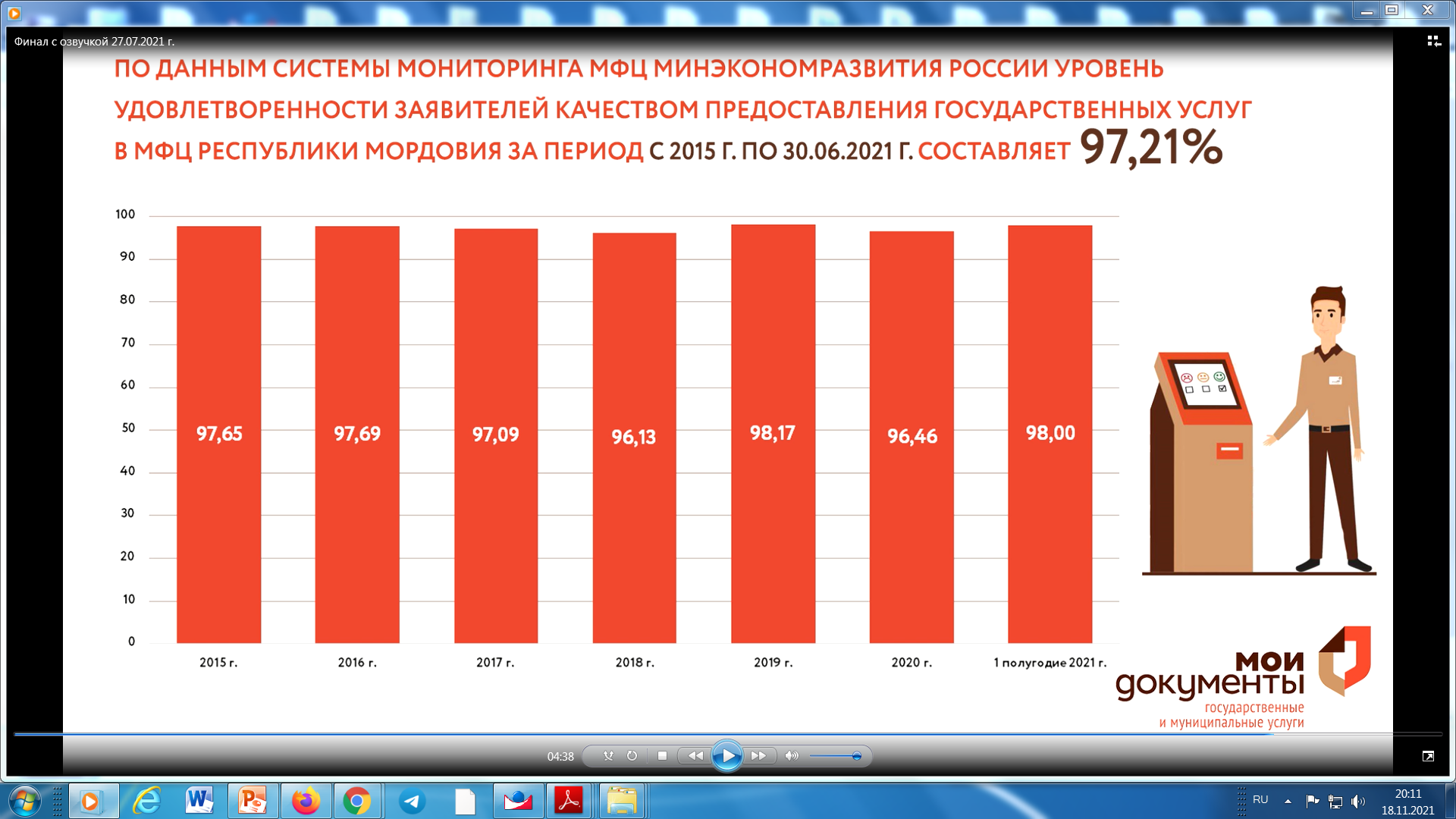 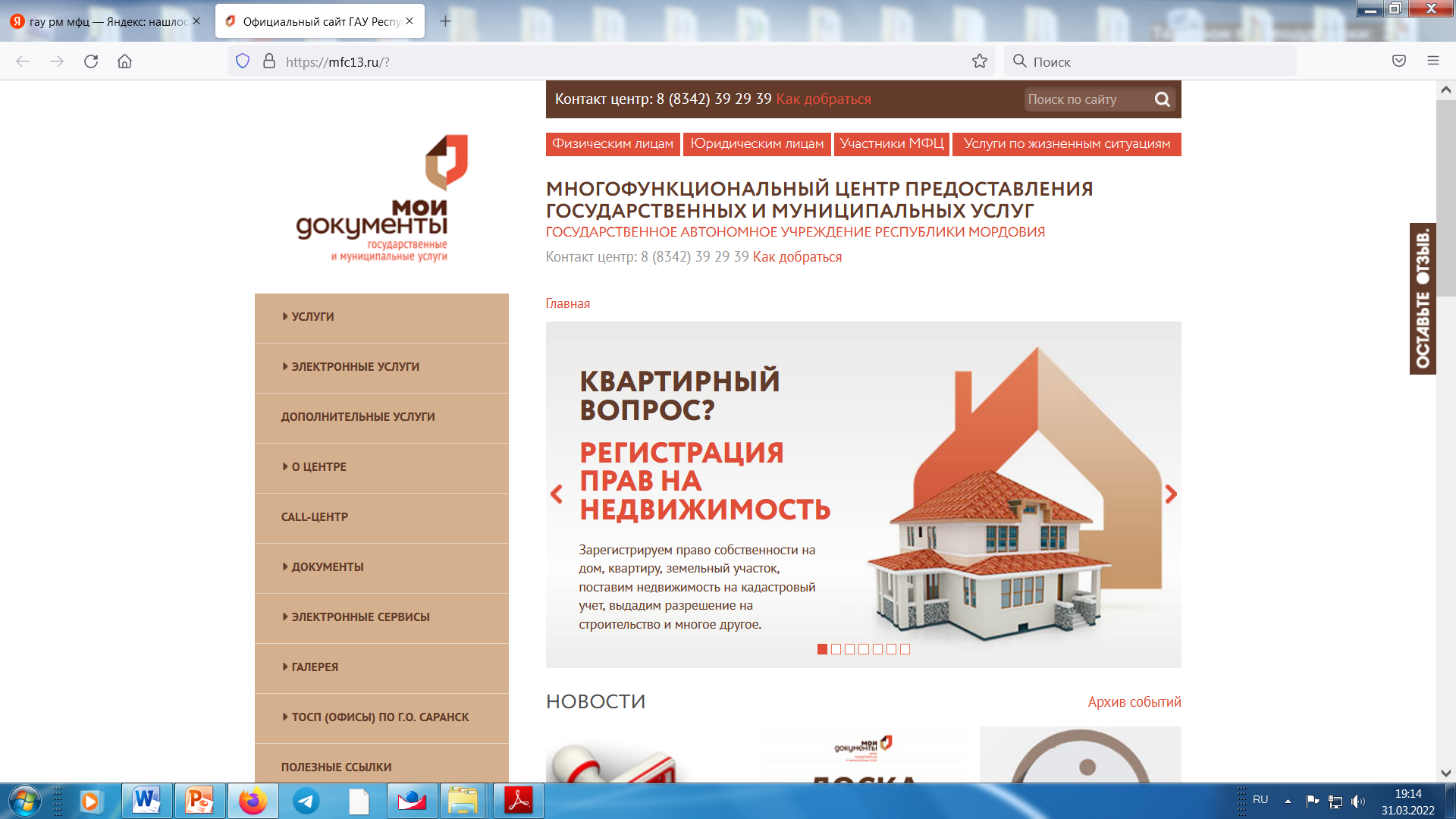 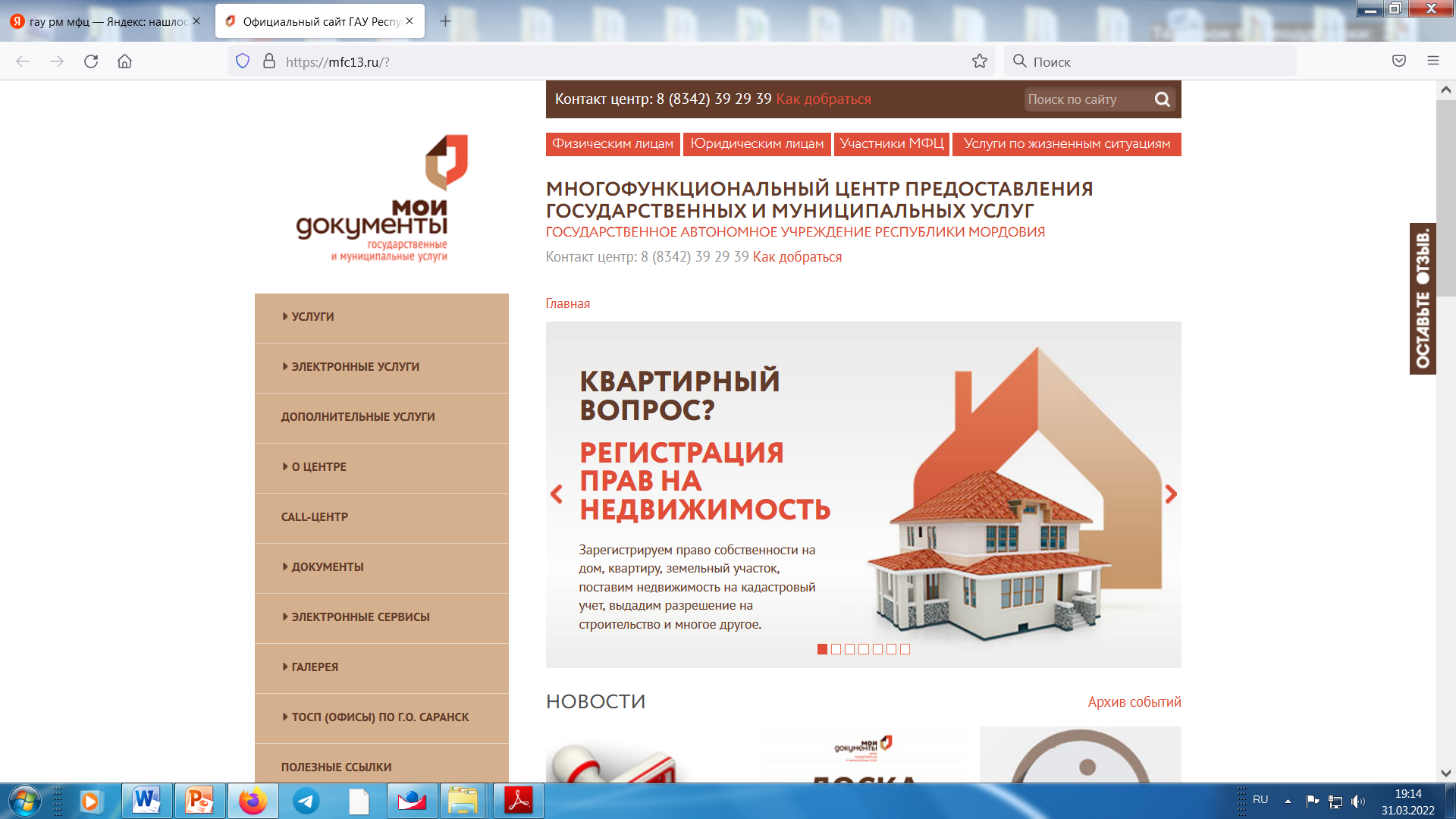 ПРОБЛЕМЫ ПРИ ПРЕДОСТАВЛЕНИИ УСЛУГ В ГАУ РЕСПУБЛИКИ МОРДОВИЯ «МФЦ»
Отсутствие единой информационной системы для автоматизации деятельности МФЦ по предоставлению услуг;
Проблемы при обслуживании заявителей, связанные с  превышением в отдельных случаях времени ожидания в очереди;
Проблемы при подготовке и обучении универсальных специалистов МФЦ, отсутствие единой базы знаний для систематизации требований к работе МФЦ и источников накопленных знаний по услугам;
Проблемы при оказании отдельных государственных услуг МВД, Росреестра, УФНС, ФСС, ПФР, в том числе связанные с доставкой документов, отсутствием электронного взаимодействия, качеством приема и сканирования документов;
Отсутствие типизации муниципальных услуг;
Отсутствие возможности получения заявителями квалифицированной консультационной помощи непосредственно специалистами органов власти по сложным, нетиповым вопросам, в том числе выходящим за рамки оказания услуг, либо требующих одновременного присутствия представителей нескольких ведомств.
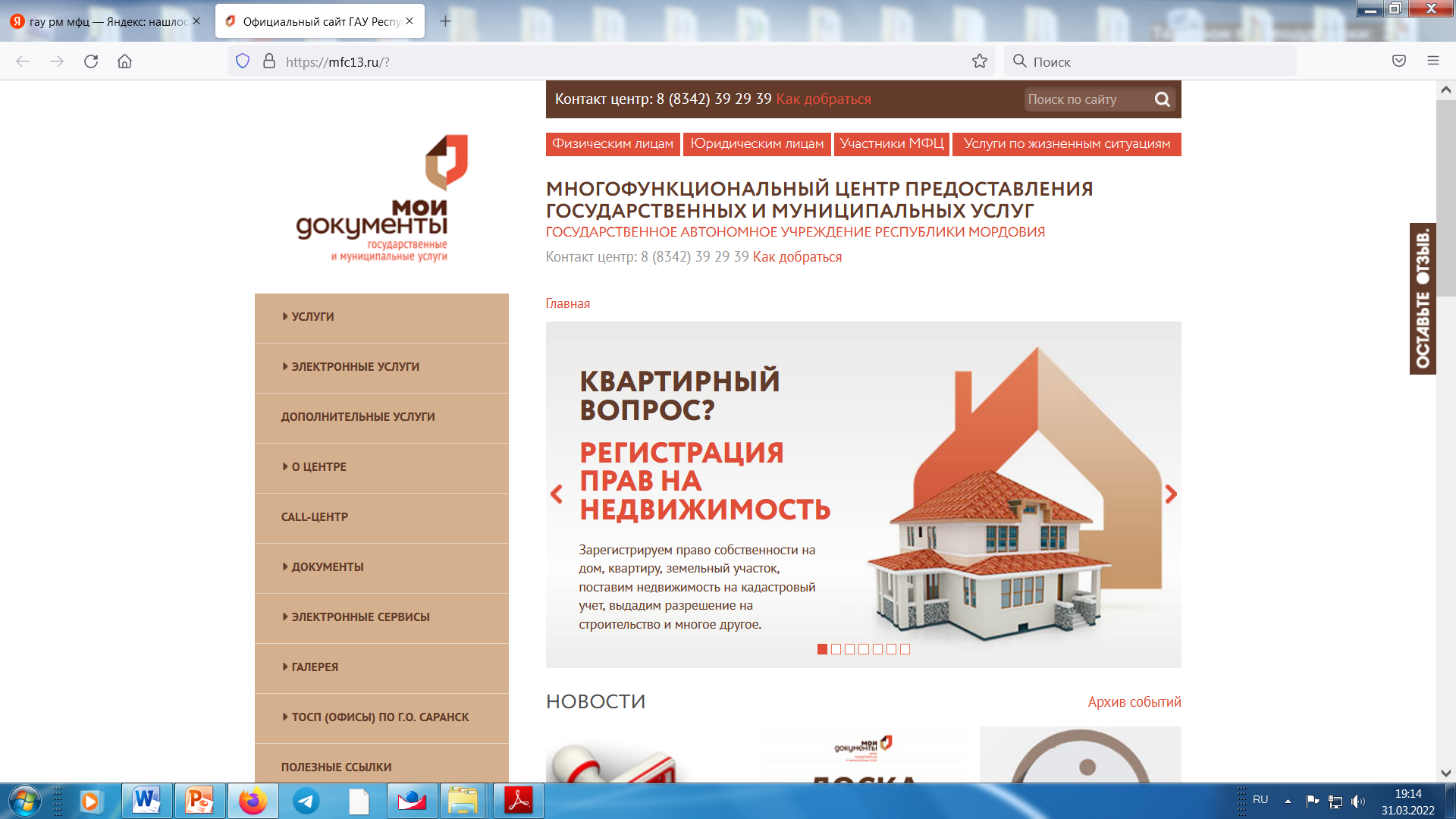 ПРЕДЛОЖЕНИЯ ПО СОВЕРШЕНСТВОВАНИЮ  ОРГАНИЗАЦИИ ПРЕДОСТАВЛЕНИЯ УСЛУГ В ГАУ РЕСПУБЛИКИ МОРДОВИЯ «МФЦ»
- организовать предоставление на базе ГАУ Республики Мордовия «МФЦ» бесплатной юридической помощи гражданам адвокатами, являющимися участниками государственной системы бесплатной юридической помощи;
- организовать взаимодействие заявителей с  органами государственной власти и местного самоуправления на базе ГАУ Республики Мордовия «МФЦ» по типу общественной приемной;
- произвести доработку официального сайта ГАУ Республики Мордовия «МФЦ» в части реализации механизма предварительной записи на прием в МФЦ  с учетом филиалов учреждения в муниципальных районах;
- усовершенствовать навигацию в ГАУ Республики Мордовия «МФЦ» для удобства заявителей при получении услуг; 
- организовать  проведение психологических тренингов для сотрудников ГАУ Республики Мордовия «МФЦ» с целью формирования коммуникативной компетентности сотрудников, профилактики конфликтов, повышения стрессоустойчивости специалистов, осуществляющих работу с заявителями;
- организовать совместно с УФНС по Республике Мордовия проведение на базе ГАУ Республики Мордовия «МФЦ» обучающих мероприятий по работе с сервисом ФНС «Личный кабинет налогоплательщика – физического лица» в целях повышения цифровой грамотности населения;
- организовать электронное взаимодействие при предоставлении государственных услуг УФНС по Республике Мордовия;
- организовать внедрение сервисов электронного взаимодействия в рамках предоставления  государственных услуг ФСС в целях сокращения расходов, связанных с доставкой документов;
- организовать переход к безбумажному взаимодействию в рамках предоставления государственных услуг ПФР на базе МФЦ;
- организовать переход на безбумажный документооборот при предоставлении государственной услуги Росреестра в сфере государственного кадастрового учета и (или) государственной регистрации прав на недвижимое имущество в целях снижения сроков оказания государственной услуги и экономии средств на доставку документов;
- проработать вопрос о расширении перечня услуг и мер поддержки, предоставляемых на базе офисов МФЦ для субъектов малого и среднего предпринимательства, а также расширении взаимодействия с банками в рамках оказания услуги по приему заявок на открытие расчетного счета;
- организовать работу отдельных окон для обслуживания субъектов МСП в целях упрощения процедур получения субъектами малого и среднего предпринимательства услуг, необходимых для начала осуществления и развития предпринимательской деятельности, оказываемых на базе ГАУ Республики Мордовия «МФЦ»;  
- обеспечить расширение  возможности IVR (автоинформатора) с возможностью выбора меню и ответами в режиме IVR, направленного на снижение нагрузки сотрудников центра телефонного обслуживания.
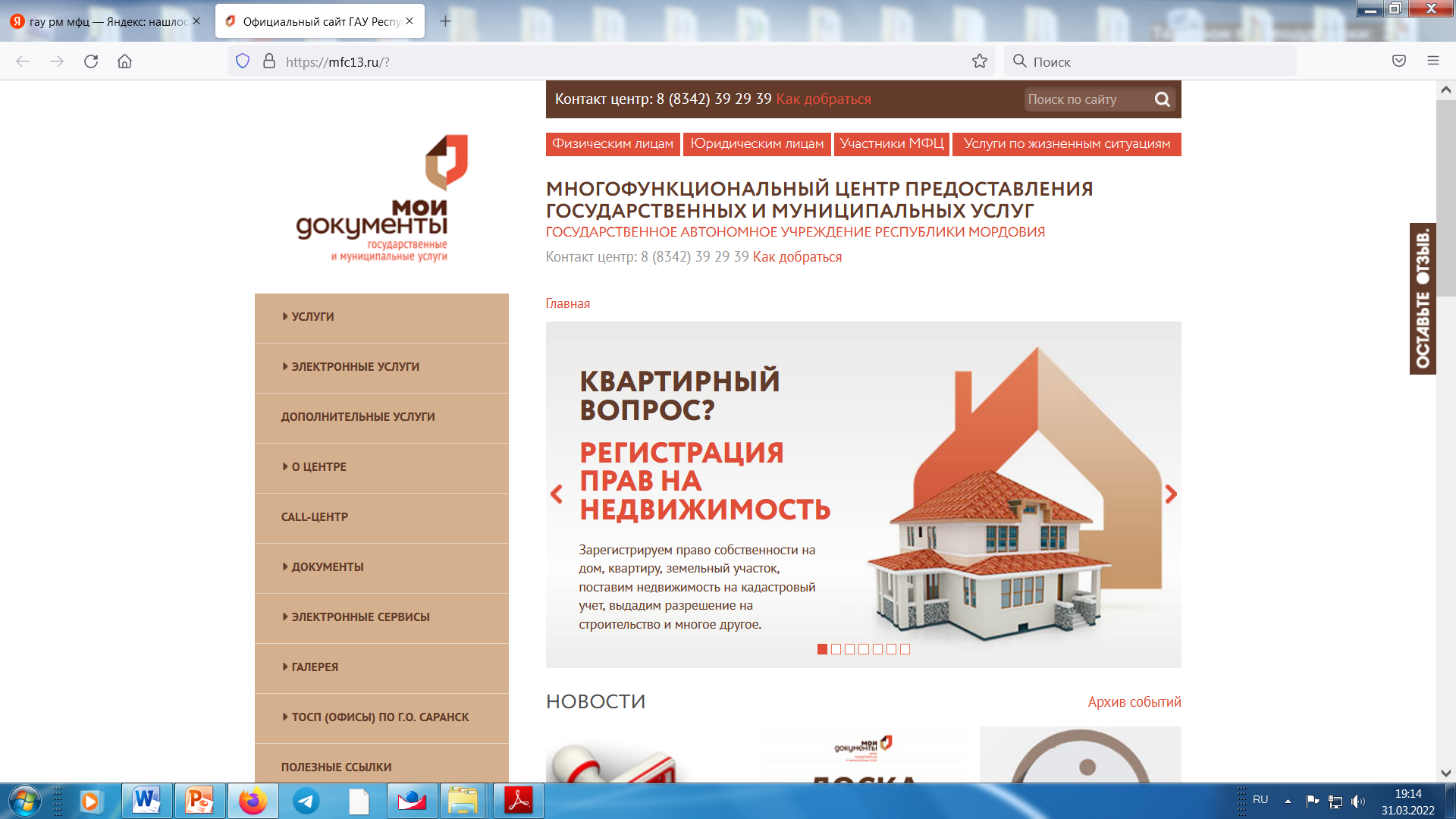 ПРЕДЛОЖЕНИЯ ПО РАЗВИТИЮ СИСТЕМЫ МФЦ
1 МФЦ – центр очного взаимодействия со всеми органами власти и поставщиками массовых социально значимых услуг: 
- обеспечение предоставления в МФЦ всех государственных и муниципальных услуг, за исключением услуг, оказание которых в МФЦ невозможно или нецелесообразно;
- подготовка органами власти планов передачи в МФЦ предоставления государственных и муниципальных услуг и последующего сокращения (ликвидации) соответствующих фронт-офисов;
- регулирование и переориентация заявителя на онлайн-каналы получения услуг, оказание помощи в получении услуг в электронной форме;
- организация в МФЦ взаимодействия заявителей с органами власти и местного самоуправления по типу общественных приемных;
- организация в МФЦ возможности взаимодействия граждан и предпринимателей с соответствующими институтами уполномоченного по защите прав человека, по защите прав ребенка, по защите прав предпринимателей и др.;
2 МФЦ - центр цифровых компетенций:
- обеспечение доступа к цифровым услугам и сервисам, что предполагает создание на базе МФЦ физических точек доступа к современным средствам коммуникации, каналам связи и государственным цифровым ресурсам;
- обеспечение предоставления необходимой консультационной поддержки, обучение работе с цифровыми платформами непосредственно в помещениях МФЦ;
3 Унификация и стандартизация деятельности МФЦ:
- обеспечение единообразия порядка организации деятельности МФЦ, условий предоставления услуг и сервисов, единое качество работы объектов сети, в том числе с использованием инструментов «бережливого производства»;
- реализация мероприятий по вовлечению всех сотрудников МФЦ в формирование новой культуры работы с заявителями, специальному обучению навыкам клиентского сопровождения;
- внедрение системы управления знаниями, что позволит существенно увеличить скорость реализации улучшений в системе МФЦ, упростить адаптацию новых сотрудников, повысить качество внутренних коммуникаций, и обеспечить информационную поддержку сотрудников МФЦ, увеличить скорость внедрения изменений и, в целом, добиться роста производительности и эффективности всей сети;
- формирование гибкой модели управления человеческими ресурсами, основанной на единых методологических подходах и способной обеспечить соответствие количественных и качественных характеристик персонала потребностям МФЦ;
- внедрение единого решения АИС МФЦ для обеспечения единообразного качества предоставления услуг, условий их предоставления.
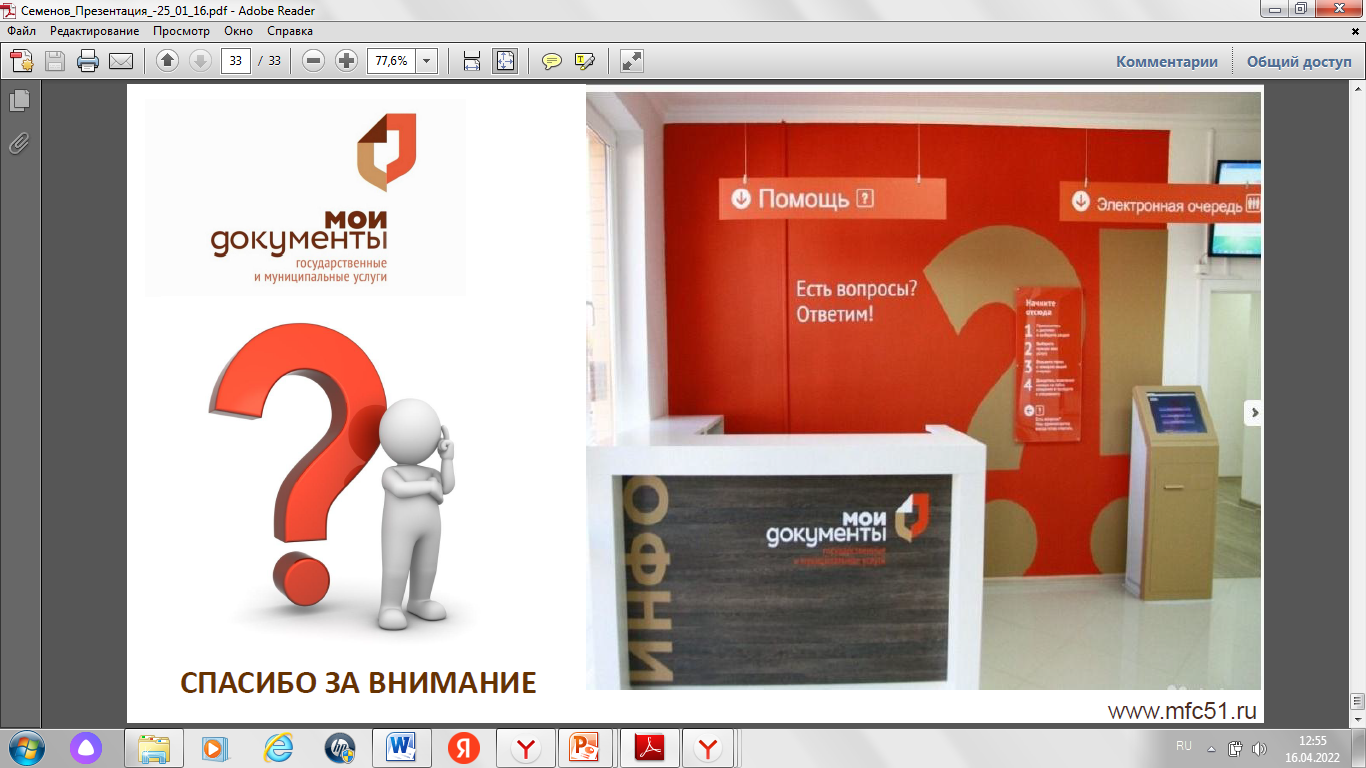 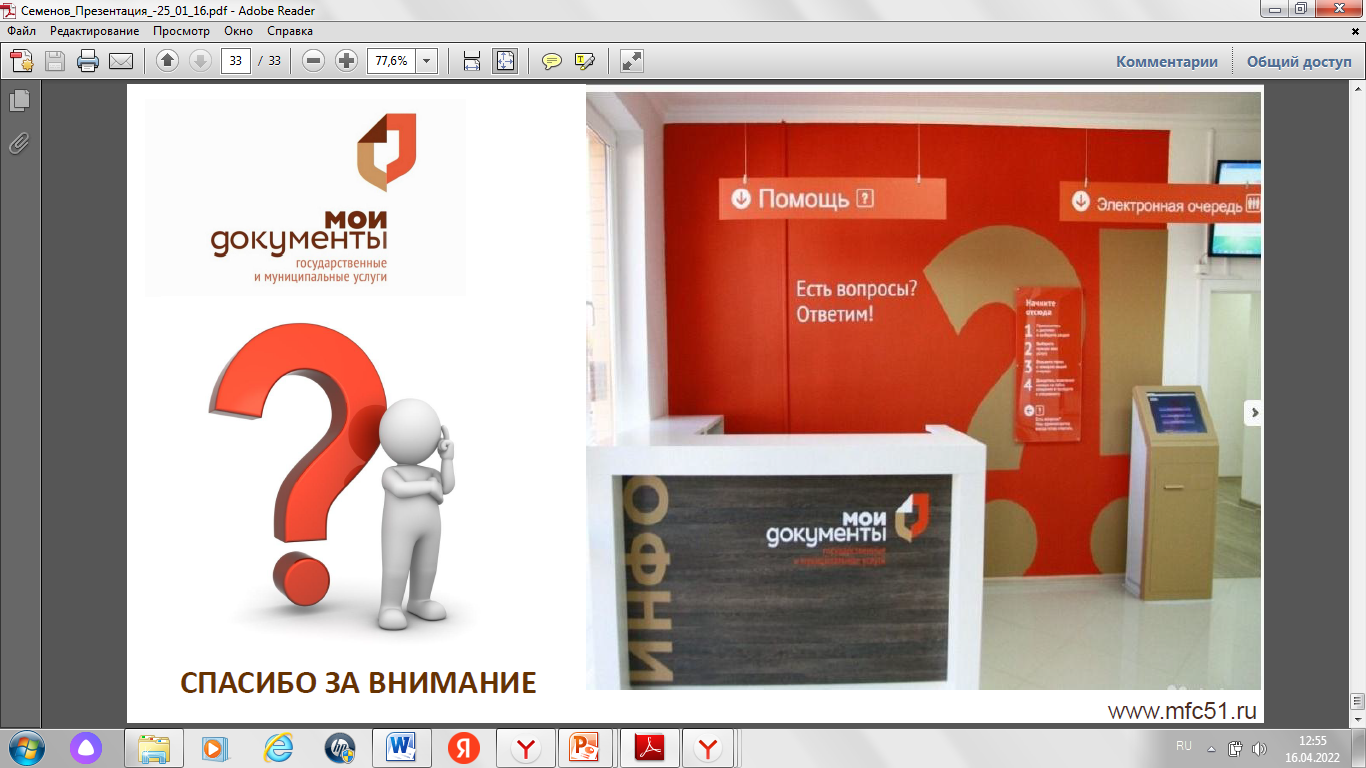 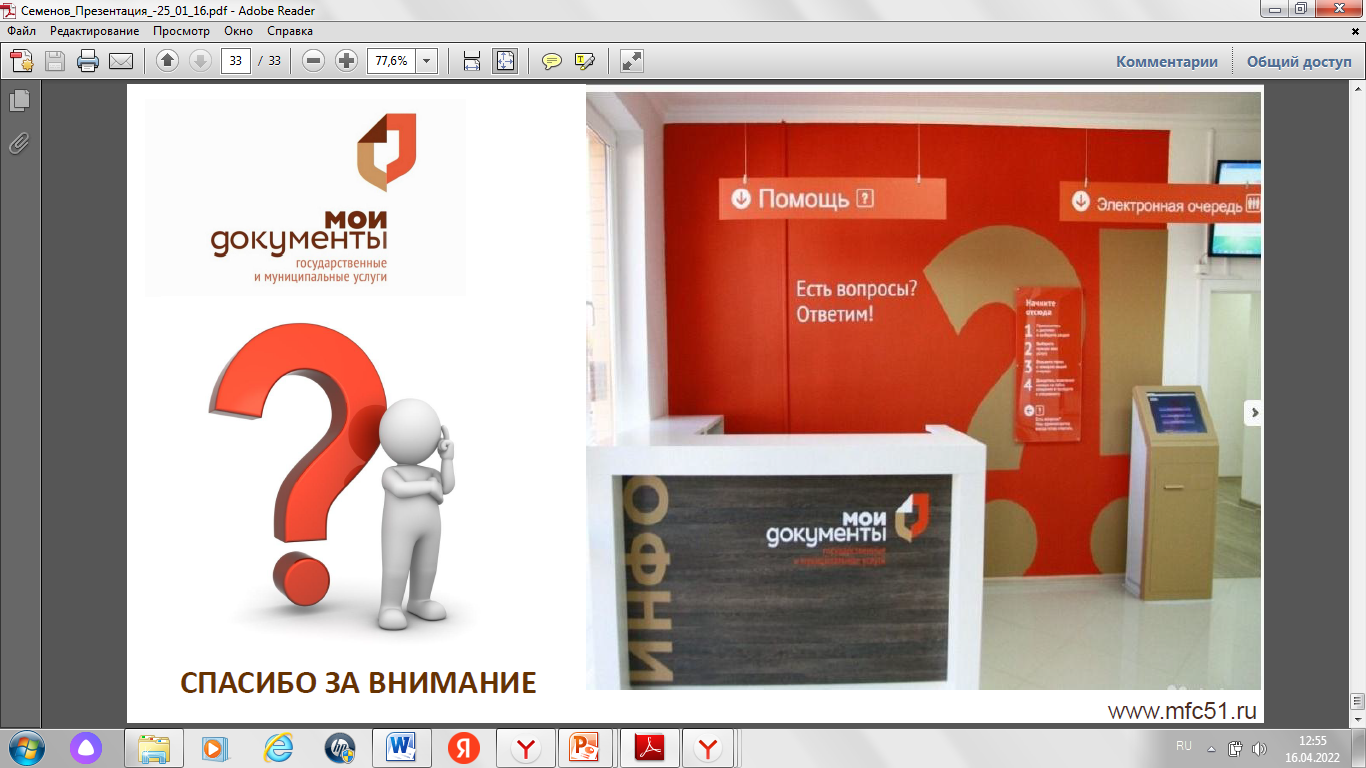